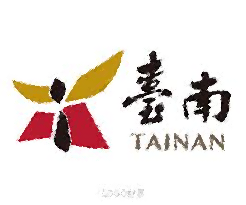 臺南市110學年度
國中小課程計畫備查說明
報告人：白河國小教務主任沈千又
大綱
2
4
1
3
課程計畫
A類表件說明
課程計畫備查
流程說明
重要提醒
課程計畫
C類表件說明
1.日期提醒
2.表件規範
3.各成果上傳
   注意事項
1.上傳日期
2.各類型班別
   備查檢覆方式
1.備查計畫
2.學校自我檢核表
3.互審表
學校端全部上傳表件
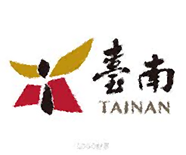 1
課程計畫備查流程說明
課程計畫表件上傳
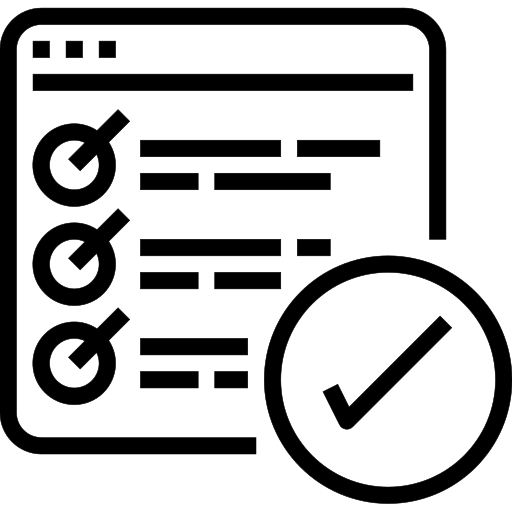 110年7月16日（星期五）
   至【臺南市國中小課程計畫備查資源網】
C3-1-1學生每週學習節數一覽表(普通班) 上傳
C3-1-1學生每週學習節數一覽表(普通班)，請於110年7月16日(星期五)前填報(網址另行公告)並核章掃描上傳至【臺南市國中小課程計畫備查資源網】。
C3-1-1其節數需符合課綱規範，尤其國小四五六年級九年一貫的領域節數務必慎重檢視。
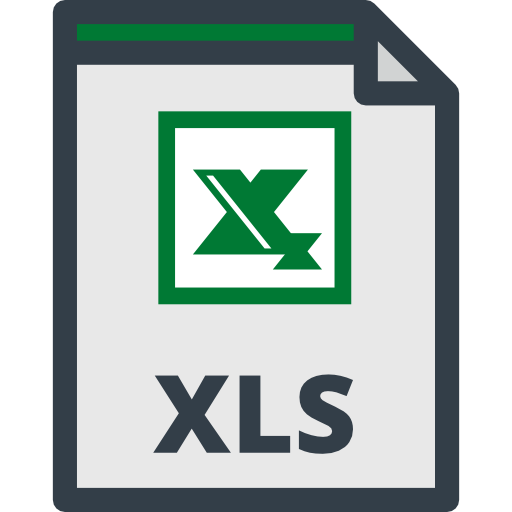 影響每年度中央對直轄市及縣市政府一般教育補助款考核項目
C6-3特殊教育學生課程規劃(特教班) 上傳
特教學生(含身障、資優)特殊教育課程規劃彙整表、特推會議紀錄、每班型IEP/IGP最高年級一份等3項請於110年7月16日（星期五）前上傳至本局線上填報系統(編號：13393)。
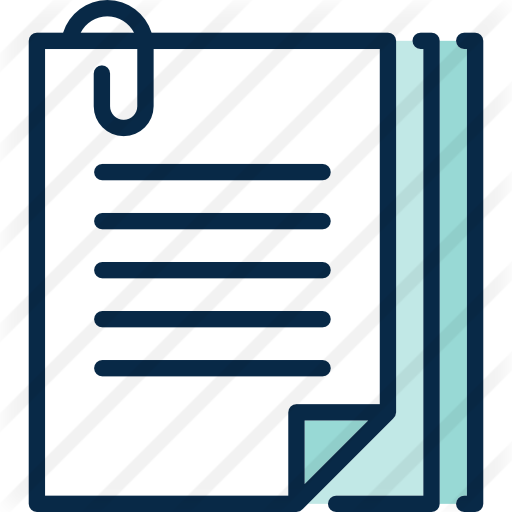 C類全部表件上傳
務必於110年7月16日（星期四）前完成學校課程計畫全部C類表件與A03學校課程計畫自我檢核表(普通班)並以PDF格式上傳至【臺南市國中小課程計畫備查資源網】
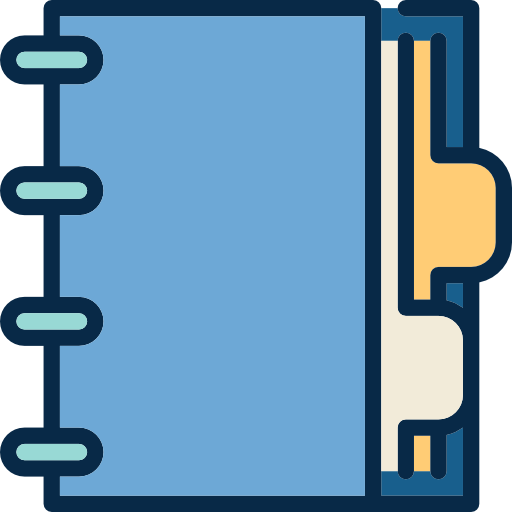 課程計畫諮詢輔導陪伴機制
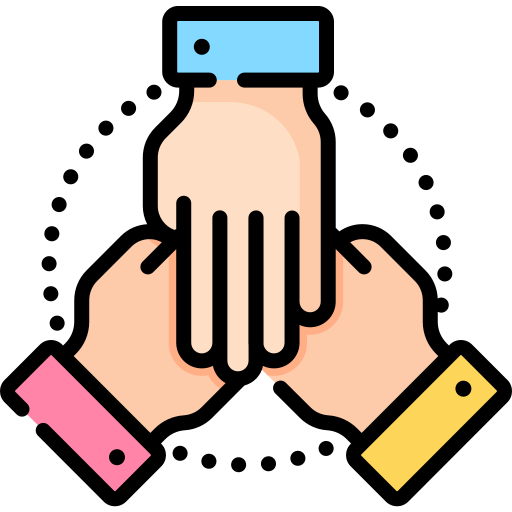 110年5-6月
課程計畫諮詢輔導陪伴機制
學校於110年5-6月邀請各工作圈課程計畫諮詢輔導委員到校陪伴或平常提供問題諮詢與釋疑。
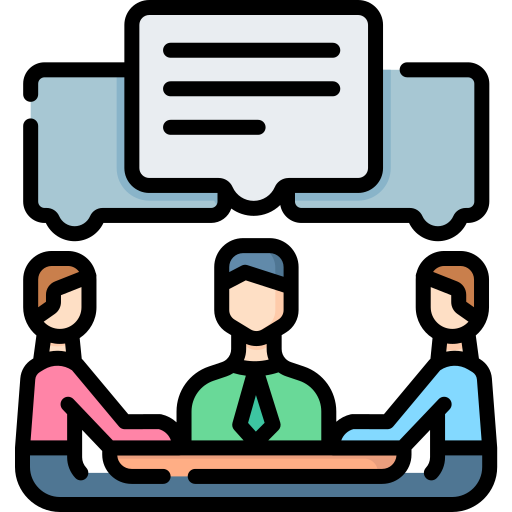 課程計畫檢覆方式及流程
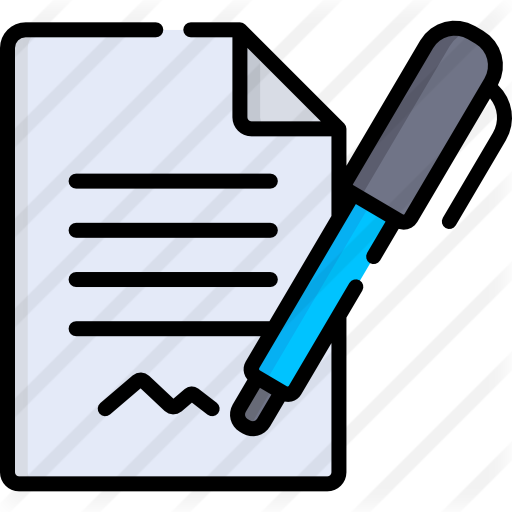 學校、諮詢輔導委員、教育局
學校端流程
110年7月16日
110年7月14日
各校課發會審議
課程計畫填報上傳
請各校課程發展委員會完成110學年度學校課程計畫(含第1、2學期)審議之工作，並填寫A03課程計畫自我檢核表。
☆課發會會議記錄
至【課程計畫備查資源網】上傳課程計畫C類相關計畫表件及A03課程計畫檢核表以PDF格式
第一階段檢覈流程
普通班
110年7月20日
策略聯盟工作圈學校互審
110年7月20-28日
110年7月29日
確認會議
公告結果
諮詢輔導委員
線上審查
審查分配表(如附件一、二)
互審方式：
A審B，
B審C，依此類推，
最後一個審A
教育公告未通過第一階段檢覆學校
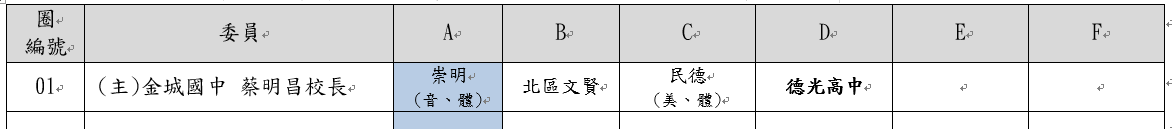 第二階段檢覈流程
110年7月30日
實地檢覈
上午
110年7月30日
110年7月30日
公告結果
確認會議
下午
下午
地點：永康勝利國小
(1)諮詢輔導委員
(2)未通過第一階段檢覆
     學校之校長及主任，
     請攜帶筆電及資料。
(3)該工作圈互審學校之
     審查人員

當場修正至通過為止
開學前備查流程
檢討、觀摩、追蹤輔導流程
藝術才能班及體育班課程計畫備查方式及流程
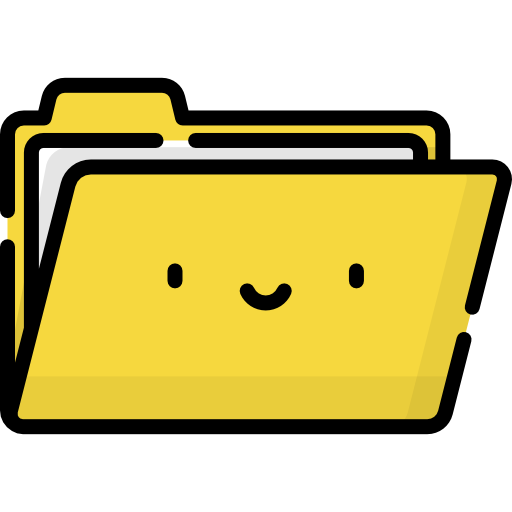 藝術才能班及體育班學校
藝術才能班及體育班課程計畫上傳
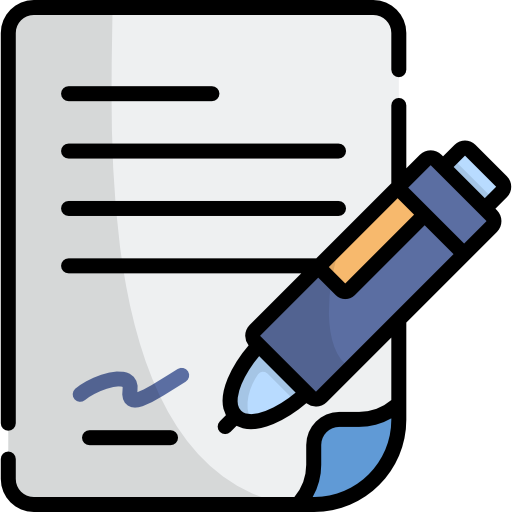 請藝術才能班及體育班學校於110年7月16日(星期四)前完成課程計畫相關表件並上傳【臺南市國中小課程計畫備查資源網】。
藝術才能班及體育班課程計畫需上傳表件
藝術才能班及體育班課程計畫審查作業流程
線上互審作業期程：110年7月20日至110年7月28日。
請設有藝術才能班及體育班之學校(依備查列表)推派1位審查人員於7/20至7/28進行110學年度藝術才能班及體育班課程計畫線上互審作業，互審完，請審查人員將A04核章(或簽名)掃描後交由各校於7/28前上傳。
依藝才班(A01特藝附件二P19)及體育班(附錄八P191-192) 專業課程備查學校列表進行互審。
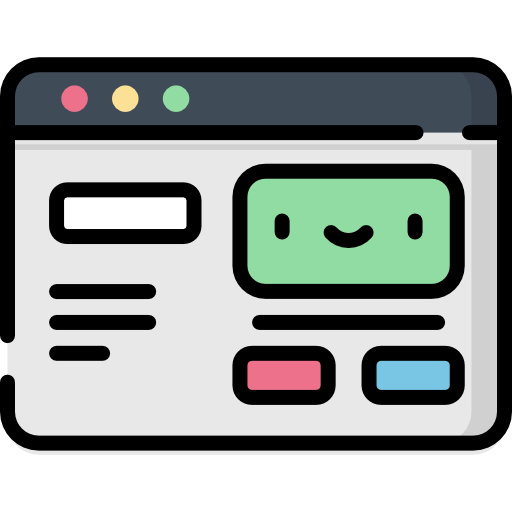 藝術才能班及體育班課程計畫審查表件說明
審查表件包括C3-1、C3-1-2、C5-1、C6-1或C6-1-1。
   (一)C5-1領域學習課程(調整)計畫：
          1.國中七、八、九年級與國小三年級務必撰寫新課綱版，採用新課綱節數及規範。
          2.國小四、五、六年級撰寫九貫版，採用九年一貫節數及規範。
          3.不管新課綱版或九貫版皆以教學期程(每週教學為原則)方式敘寫。
   (二)C6-1彈性學習課程計畫：
           1.國中七、八、九年級與國小三年級務必撰寫新課綱版，採用新課綱節數及規範。
          2.國小四、五、六年級可撰寫九貫版，亦可以九年一貫節數下進行新課綱規範的
             方式使用新課綱版撰寫。(特需專長領域課程為九貫版即可)
          3.不管新課綱版或九貫版皆以教學期程(每週教學為原則)方式敘寫。
特教班課程計畫備查方式及流程
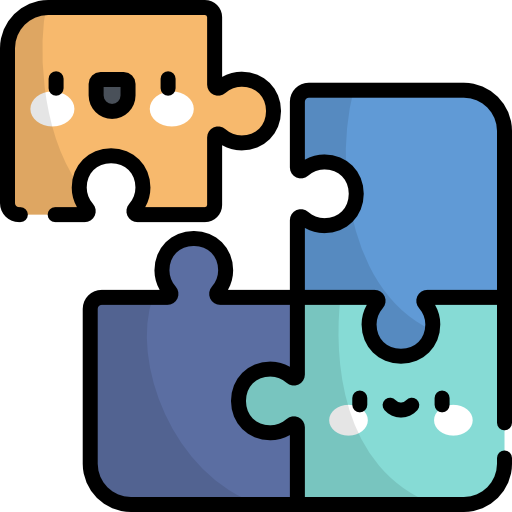 特殊教育班學校
特殊教育課程計畫上傳
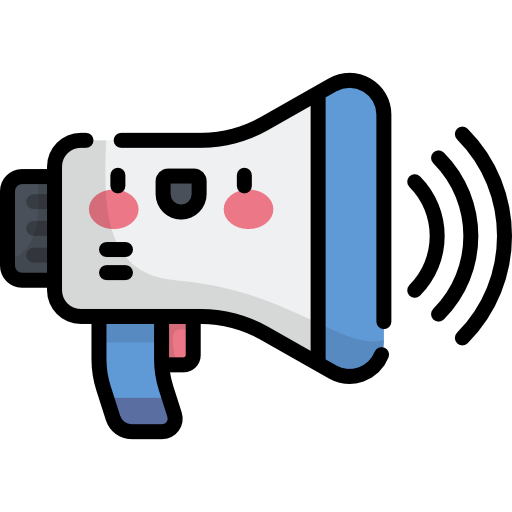 設有特教班及安置特教學生並接受特教教師巡迴輔導之國中小務必於109年7月16日（星期四）前完成課程計畫並上傳至「臺南市國中小課程計畫備查資源網」與「臺南市教育局線上填報系統，編號：13393」(https://survey.tn.edu.tw/)，以利進行課程計畫備查工作。
特殊教育課程計畫備查檢核方式
初檢：由教育局邀請本市特教輔導團團員或資深特教教師、
               進行檢核，經個別通知線上修正再受檢仍未通過者，
               進入複檢。
複檢：請初檢未通過學校(特教與藝才)，指派專人攜帶筆電及相關
               資料依時至大橋國小進行現場修正再受檢至備查通過。
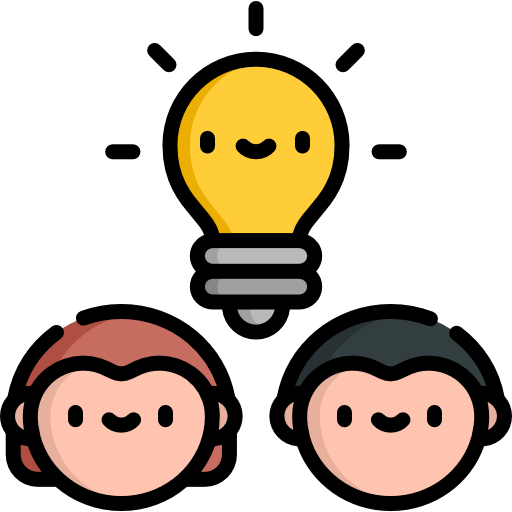 特殊教育課程計畫備查之日期、時間及地點
第二階段複檢流程
110年7月30日
實地複檢
上午
公告結果
下午
確認會議
下午
地點：永康區大橋國小
(1)諮詢輔導委員
(2)未通過第一階段初檢學校
     ，指派專人攜帶筆電及相
     關資料依時至現場修正再
     受檢至備查通過。
(3)類別 (身障)與分區(藝才)
     互審學校之審查人員。
特殊教育課程計畫備查表件
▲臺南市國中小課程計畫備查資源網
    1.特教班自我檢核表(A03)
    2.特教班學習節數分配表(C3-1每班型一張，節數以年級填寫)
    3.特教班課程調整計畫C5-1(部定領域)、C6-1(特需領域)
    4.課發會會議紀錄(C7-1-3)
    5.其他(C1-1、C2-1、C7-1-1、C7-1-2)
▲臺南市教育局線上填報系統(編號：13393)
    1.特推會會議紀錄(C6-3)
    2.特殊教育需求與課程調整規劃彙整表(C6-3附件)
    3.特教學生IEP/IGP(各班型最高年級1份)
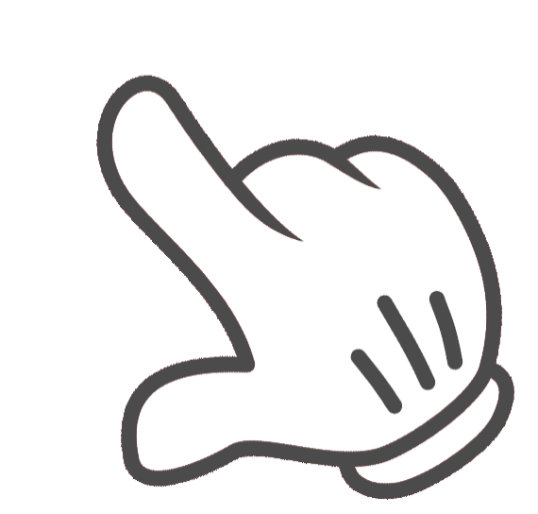 2
課程計畫A類表件說明
A01課程計畫備查實施計畫
2
1
3
4
大綱
A02課程計畫撰寫說明與注意事項
A03學校課程計畫自我檢核表
CONTENTS
A04學校課程計畫互審檢核表
01
Part One
A01課程計畫備查實施計畫
A01課程計畫備查實施計畫
A01國民中小學課程計畫備查實施計畫
1.手冊P1-7
2.課程計畫諮詢輔導陪伴機制、檢覆方式及流程
3.諮詢輔導分組名單
01
備查計畫
A01特殊教育及藝術才能課程計畫備查檢核實施計畫
02
1.手冊P8-19
2.備查檢核方式及流程作業時間表(附件一)
3.特殊教育及藝術才能課程備查學校列表(附件二)
02
Part Two
A02課程計畫撰寫說明與注意事項
A02課程計畫撰寫說明與注意事項(手冊P20-23)
學校課程整體架構
部定與校訂課程計畫
附件
C7-1-1
C7-1-2
C7-1-3
C8-1、C8-3
C9-1、C9-2
C9-3、C9-4
C10-1
C1-1
C2-1
C3-1
C3-1-1、C3-1-2
C3-2、C3-3
C4-1
部定C5-1
        C5-4
校訂C6-1
        C6-1-1
         國小三年級藝才班
         國中藝才體育班
        C6-2
        C6-3(特教)
03
Part Three
A03學校課程計畫自我檢核表
A03學校課程計畫自我檢核表(手冊P24-28)
全校普通課程
特教班(各類合)
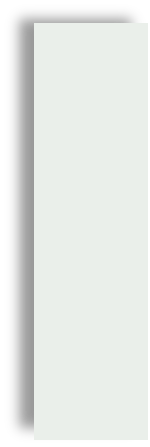 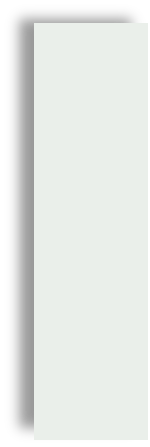 1.核章
2.掃描上傳
1.核章
2.掃描上傳
學校課程計畫自我檢核表(普)
學校課程計畫自我檢核表(特)
P24-26
P27-28
04
Part Four
A04學校課程計畫互審檢核表
A04學校課程計畫互審檢核表(手冊P29-33)
A04學校課程計畫工作圈互審檢核表-普通班
1
1.手冊P29-31
2.工作圈互審檢核表
    (7/20集中於各區核心學校召集互審地點學校)
3.重要務必檢核項目
A04學校課程計畫互審檢核表-藝術才能班及體育班
2
1.手冊P32-33
2.互審檢核表(7/20-7/28線上互審)
    (7/28前互審完)
3.重要務必檢核項目
4.普通課程依下面備查列表模式互審
   專門課程依藝才班(A01特藝附件二P19)及體育班(附錄8)P191-192
    專業課程備查學校列表進行互審
3
課程計畫C類表件說明
課程計畫C類表件
四
一
二
三
附件
領域/科目
課程計畫
(部定課程)
學校課程整體架構
彈性學習
課程計畫
(校訂課程)
C7-1-1
C7-1-2
C7-1-3
C8-1、C8-3
C9-1、C9-2
C9-3、C9-4
C10-1
C1-1
C2-1
C3-1
C3-1-1、C3-1-2
C3-2、C3-3
C4-1
C6-1
C6-1-1
(國中藝才體育班)
C6-2
C6-3(特教)
C5-1
C5-4
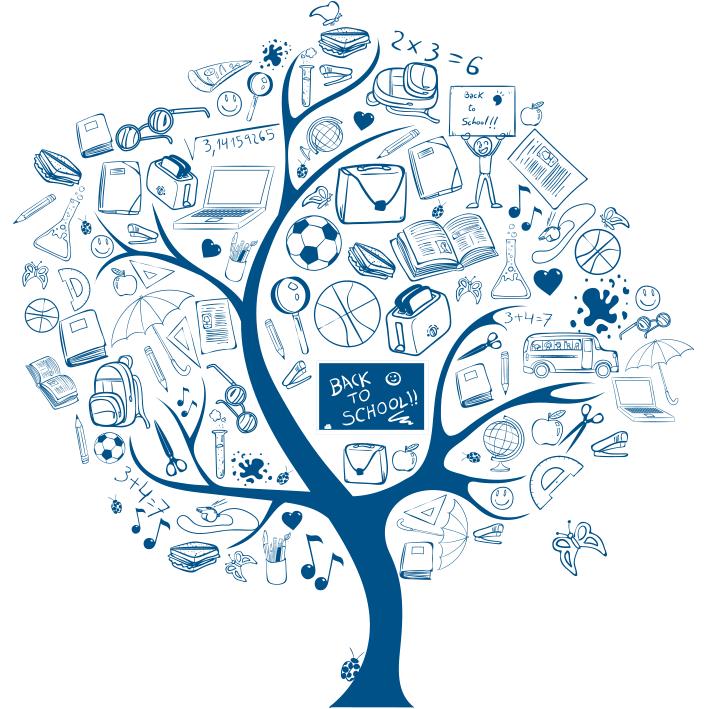 學校課程整體架構
C1-1 學校現況與背景分析
P39(國小)、P40(國中)
背景分析
學校現況
依師資現況、學生學習、家長需求、在地特色、社區發展等五個面向條列式或以SWOT表分析說明(學校可自行增列其他面向)
學校各類班別班級數與學生數。
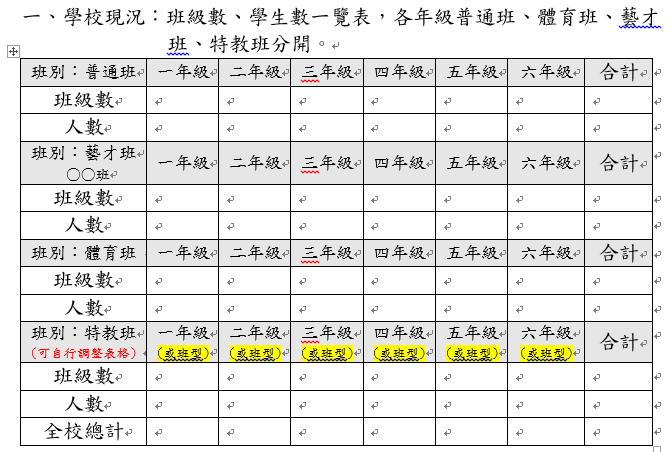 w
S
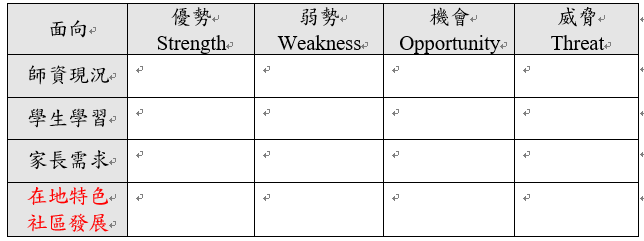 T
O
一、國民中小學九年一貫課程綱要（教育部94.05.27台國字第0940069194B號函）
        與十二年國民基本教育課程綱要總綱(教育部103.11.28臺教授國部字第1030135678A號)。 
二、本校課程發展委員會110.〇.〇審核通過。(第二次課發會日期)
依據
C2-1 學校課程願景
P41-42(國小)、P43-44(國中)
■ 學校願景：可用文字或圖像
■ 學生圖像：可用文字或圖像
■ 課程地圖：須包含學校彈性學習課程架構規劃及各年級統整性探究課程主題規畫
■ 大系統：學校彈性學習課程架構規劃
■ 中系統：各年級統整性探究課程主題規畫
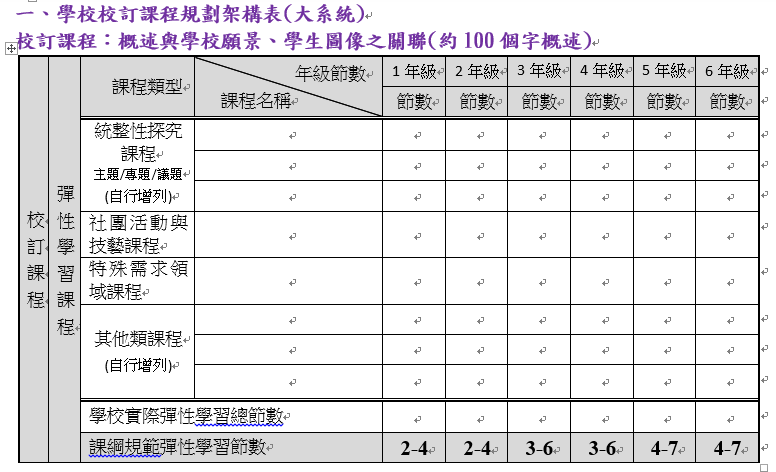 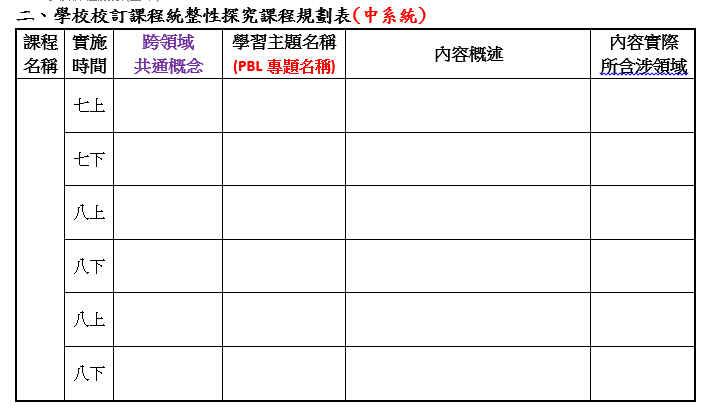 C2-1 學校課程願景
P41-42(國小)、P43-44(國中)
■ 社團活動與技藝課程、特殊需求領域課程、其他類課程於本次檢視無需呈現。
■ 構思(1)各年級可能的核心概念、場域、素材或題材。(2)各年級培養的相關能力。(3)檢核
    其各年級的適切性及銜接性。
■ 在學校主題下，命名年級學期/學年主題，為學期/學年主題撰述20-50字的概說，再次檢
   視年級間的縱向連貫與領域間的橫向統整。
■ 若為PBL課程其「內容概述」以「本PBL課程……」為開頭。
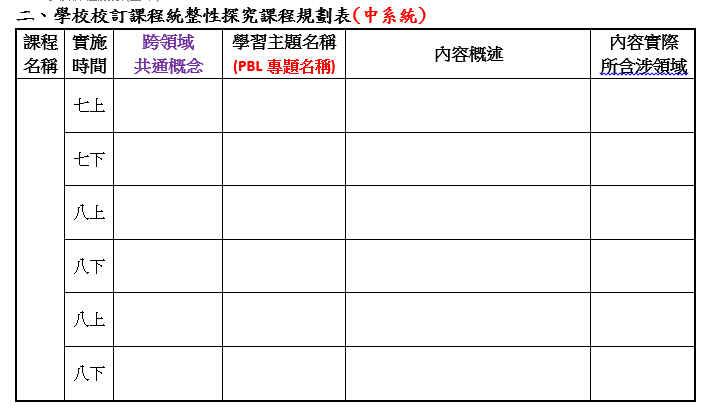 C3-1 學習節數分配表(國小)
P45-50
●依照其入學之學年度提供各年級歷年的學習節數分配表，每年級一張。
Step 1
Step 3
Step 2
一到二年級
110及109學年度入學
四到六年級
107、106及105學年度入學
三年級
108學年度入學
以110或109學年度起始往後填寫一年級至六年級畢業前未來規劃的學習節數分配。
1.三年級領域學習課程須為新課綱領域
   規範與節數，彈性學習課程為新課綱
   四類規範與節數。
2.故108學年度起新課綱實施後入學皆
   需填寫一到六年級。
1.四到六年級領域學習節數須為九年一
   貫規範領域與節數，彈性學習節數在
   九年一貫節數下，採用新課綱規範。
2.四到六年級以110學年度起始往後填
   寫該年級至六年級畢業前未來規劃的
   學習節數分配。
關於國小五到六年級C3-1彈性新課綱規範所延伸問題
針對彈性學習節數部分，五到六年級依據新課綱規範來安排彈性學習節數的分配，該年級新課綱規範是依四類規範規畫分配學習節數，因其仍為九年一貫規範，則依原九年一貫彈性節數與方式安排。
五到六年級(105-104學年度入學)如彈性選擇新課綱規範，其高年級彈性的規劃總節數需比新課綱的規劃少一節。
因高年級彈性節數的規劃需少一節，故建議回到大系統的整體規劃中調整拿掉某個統整性探究課程的高年級規劃節數(例如英語融入)
關於五到六年級高年級九年一貫領域總節數(27節)較新課綱部定領域總節數(26節)多一節。
C3-1 學習節數分配表(國中)
P71-73
●依照其入學之學年度提供各年級歷年的學習節數分配表，每年級一張。
Step 1
Step 3
Step 2
九年級
108學年度入學
七年級
110學年度入學
八年級
109學年度入學
以110學年度起始往後填寫該年級至九年級畢業前未來規劃的學習節數分配。
故110學年度入學需填寫七到九年級。
填寫七年級至九年級畢業前未來規劃的學習節數分配。
故109學年度入學需填寫
七到九年級。
填寫七年級至九年級畢業前未來規劃的學習節數分配。
故108學年度入學需填寫
七到九年級。
關於國中C3-1填寫所延伸問題
第四學習階段之自然科學、社會、藝術、綜合活動、健康與體育等領域，均含數個科目，除實施領域教學外，經學校課程發展委員會通過後，亦得實施分科教學，同時可在不同年級彈性修習不同科目，不必每個科目在每學期都修習，以減少每學期所修習的科目數量，但領域學習總節數應維持，不得減少。
每週僅實施1節課的領域/科目除了可以每週上課1節外，經學校課程發展委員會通過後，可以隔週上課2節、隔學期對開各2節課的方式彈性調整。
亦可同領域不分科來規劃節數
關於各類型班別需分別填寫C3-1
C3-1各年級學習節數分配表(國小普通班)  P44-50
C3-1學習節數分配表(國小藝才班)  P51-62(美術班、音樂班、舞蹈班)
C3-1學習節數分配表(國小體育班)  P63-64
C3-1學習節數分配表(國小特教學生/班型) P65-70
                                     (★注意P68「107學年度入學的四年級」表件有誤)
C3-1學習節數分配表(國中普通班)  P71-73
C3-1學習節數分配表(國中藝術才能美術班) P74-76
C3-1學習節數分配表(國中藝術才能音樂班) P77-79
C3-1學習節數分配表(國中藝術才能舞蹈班) P80-82
C3-1學習節數分配表(國中體育班) P83-85
C3-1學習節數分配表(國中特教學生/班型) P86-88
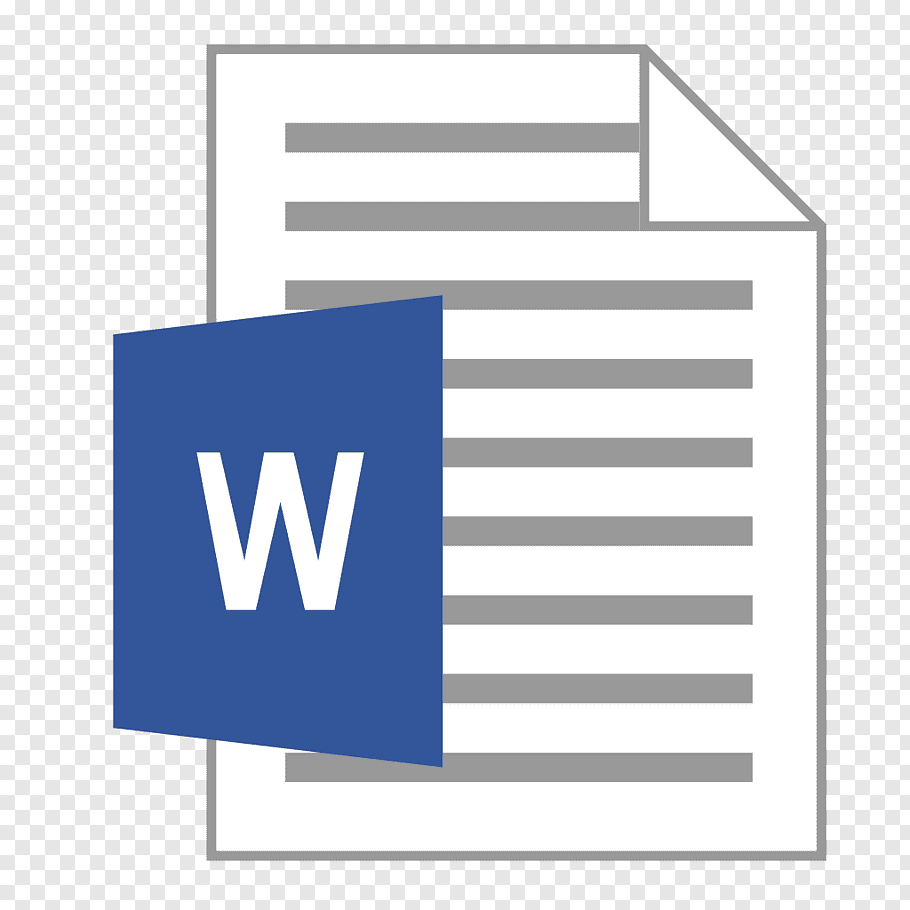 藝術才能班美術班及藝術才能班音樂班課程規劃規範
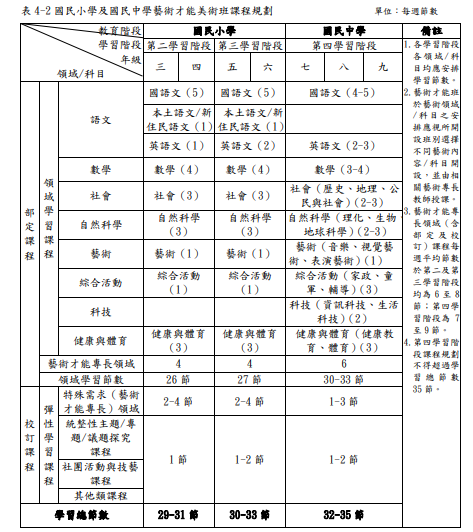 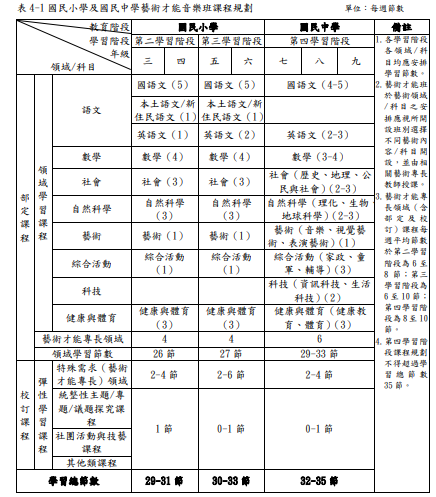 請注意備註3、4
請注意備註3、4
藝術才能班舞蹈班及體育班課程規劃規範
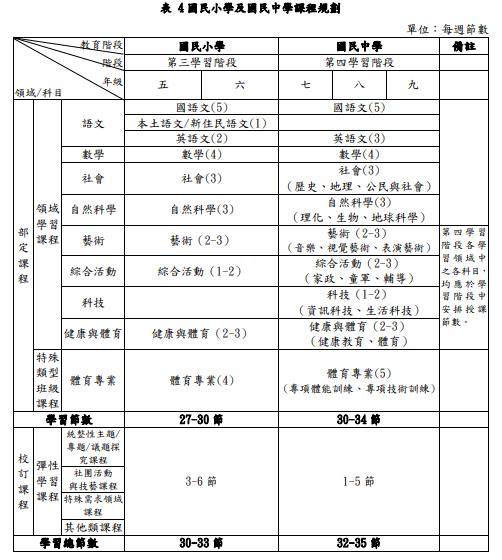 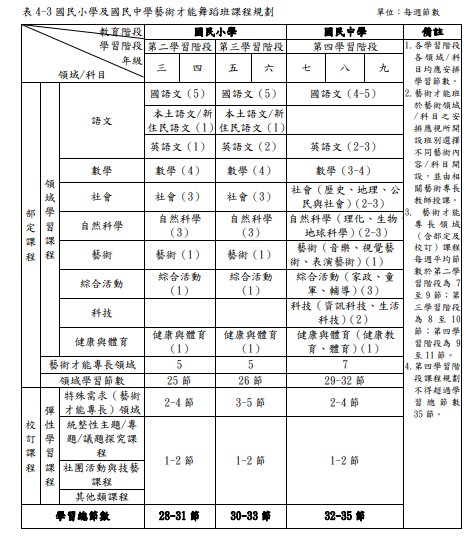 請注意備註3、4
C3-1-1學生每週學習節數一覽表(國小普通班)
P89
◎ C3-1-1學生每週學習節數一覽表(普通班)電子檔
     請於110年7月16日(星期四)前填報(網址另行公告)並核章掃描上傳至備查網。
◎此表攸關地方政府一般性補助款，務必正確。
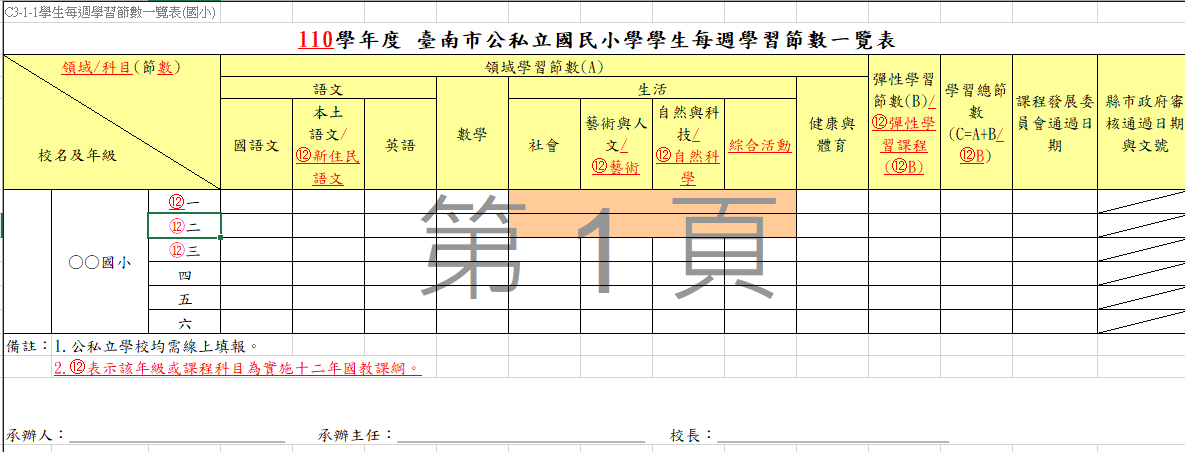 C3-1-1學生每週學習節數一覽表(國中普通班)
P90
◎ C3-1-1學生每週學習節數一覽表(普通班)電子檔
     請於110年7月16日(星期四)前填報(網址另行公告)並核章掃描上傳至備查網。
◎此表攸關地方政府一般性補助款，務必正確。
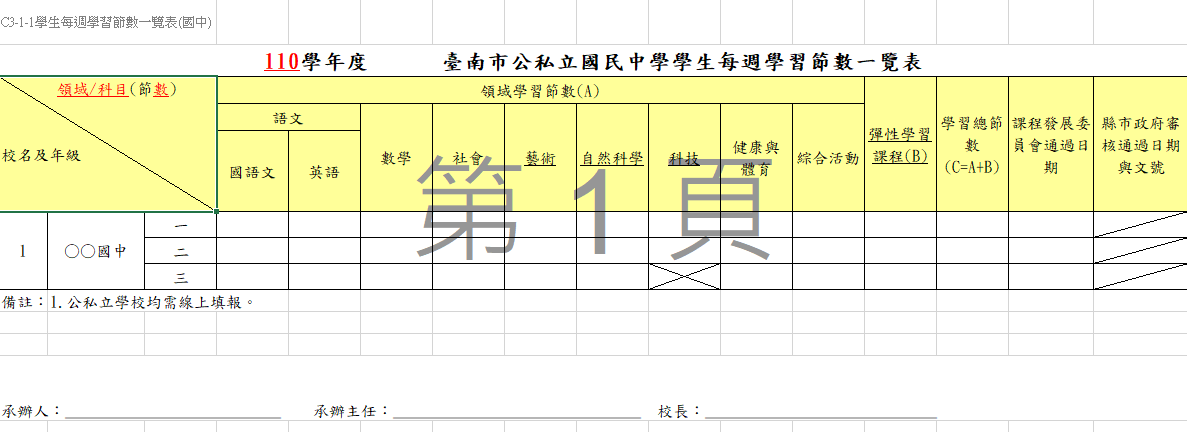 C3-1-1節數填報的重要性與嚴重性
■  九年一貫領域節數有不符課綱規範比例或是誤植。
     ■  九年一貫領域學習總節數加總錯誤，四年級為25節、五六年級為27節。
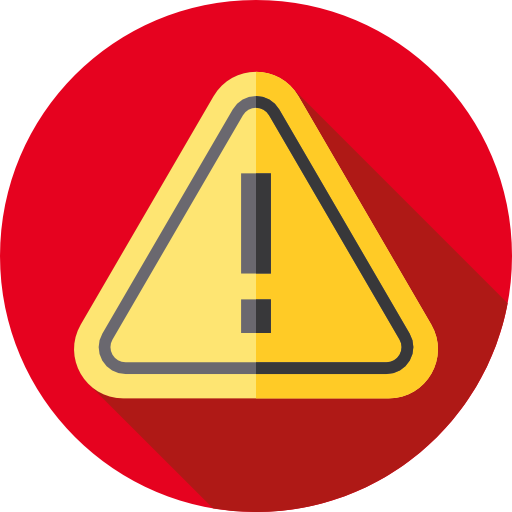 此表填報結果攸關地方政府一般性補助款，請務必務必務必正確。
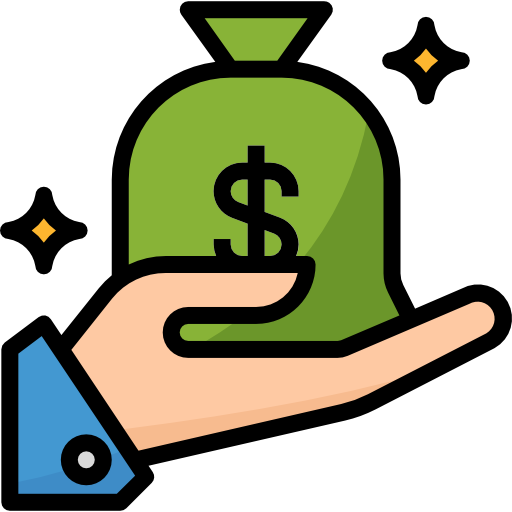 學校若是誤植節數，將關係到一整年度中央給臺南市的一般性教育補助款，
故請務必務必務必謹慎。
上傳備查網的檔案也請務必與填報結果相同。
C3-1-2學習節數調整分配表(藝術才能班及體育班)
●C3-1-2學習節數調整分配表(國小體育班及藝術才能班四到六年級) P91
    ●C3-1-2學習節數調整分配表(國小藝術才能班) (美術班、音樂班、舞蹈班)  P92-94 
        藝才班(四-六年級)與體育班(五-六年級) (九貫版)：四-六年級---第1個工作表
        音樂、美術、舞蹈 (新課綱版)：三年級---第2-4個工作表
    ●C3-1-2學習節數調整分配表(國中藝術才能班) (美術班、音樂班、舞蹈班)  P95-97
         音樂、美術、舞蹈 (新課綱版)：七-九年級---第1-3個工作表
     ●C3-1-2學習節數調整分配表(國中體育班) P98
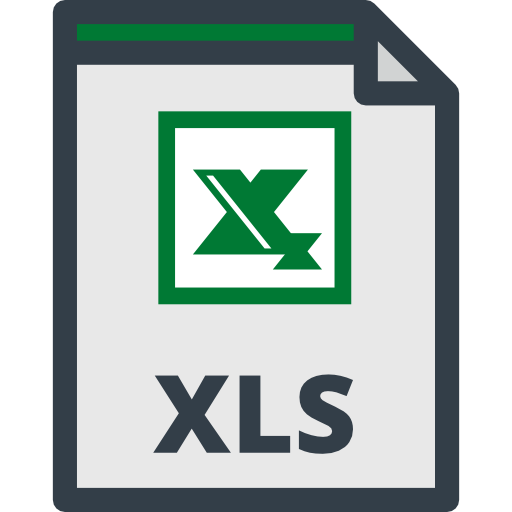 藝術才能班及體育班表件相關提醒
●C3-1藝術才能及體育班的部分國中小都有所屬表件。
●藝術才能班及體育班的C3-1與C3-1-2中的節數規劃需一致。
●藝術才能班國小三年級彈性學習課程(專門課程)是採新課綱規範與節數。
●藝術才能班國小四到六年級彈性學習課程(專門課程)採用九年一貫節數與規範。
●體育班國小五到六年級彈性學習課程(專門課程) 是採九年一貫節數與規範。
●藝術才能班及體育班國中七到九年級彈性學習課程(專門課程)
    全面採用新課綱節數與規範。
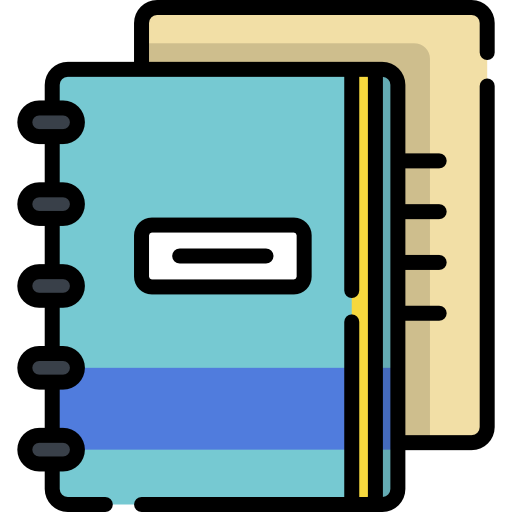 C3-2 法定教育議題課程實施檢核表
P99-100(國小)、P101-102(國中)
列出涉及教育相關法律之性別平等教育、性侵害防治教育、家庭教育、家庭暴力防治教育、環境教育等五項議題課程實施時間。
融入領域
法定議題項目
1.性侵害防治教育、家庭暴力防治教
   育、環境教育等三項議題課程或活
   動可彈性課程、晨光時間單排或領
   域課程融入皆可。
2.融入領域課程實施，依各校規畫融
   入情形進行課程者，註明實施週次
   及領域名稱、單元名稱已註記在
   C5-1「領域學習課程計畫」中。
單獨排課
1.性別平等教育、家庭教育兩項議題須在
   晨光時間或彈性課程單獨排課。
2. 晨光時間單排：在晨光時間實施，完整進行1節
    時間活動者，請填此項，並註明實施週次及活
    動名稱。
3.彈性學習課程單排：在彈性學習課程時間，完
   整進行1節課程者，請填此項，註明實施週次及
   課程名稱，及須有C6-1「彈性學習課程計畫」。
彈性課程單排說明
如法定議題課程實施於彈性課程單獨排課可規劃在統整性探究課程(第一類)或其他類課程(第四類)。
C3-2 法定教育議題課程實施檢核表之注意事項
P99-100(國小)、P101-102(國中)
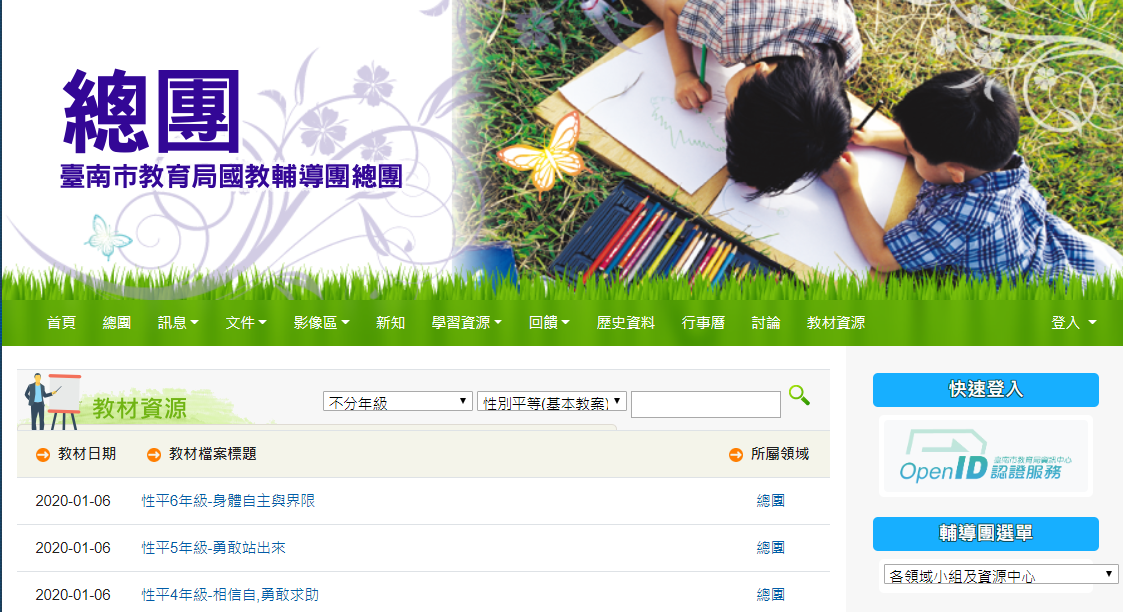 注意事項
1.各法定議題實施內容若規畫安排宣導活動，每學期不宜超過法律規定時數的一半。
2.各年級每學期至少安排1節課進行性平國教輔導團提供之教案。
C3-3國中九年級會考後及國小六年級畢業考後課程規畫總表
P103(國小)、P104(國中)
從國中九年級會考後及國小六年級畢業考後至畢業典禮各領域學習與彈性學習規畫教學課程進度
國中會考以後四到五週及國小畢業考兩週之課程進度總表呈現
以畢業系列活動期程安排或實施計畫呈現皆可
C4-1課程評鑑實施計畫
P105-108
1.依據「十二年國民基本教育課程綱要總綱」與教育部107年9月6日臺教授國
   字第 1070106766 號函頒「國民中學及國民小學實施課程評鑑參考原則」。
2.各校自行訂定，並檢附課程自我檢核表。
3.依據109年2月25日南市教專字第1090194999號函「臺南市國民中小學實
   施課程評鑑建議參考計畫」與相關參考檢核表。
4.每年7月需上傳「前一學年度的校訂課程之課程評鑑實施成果」至備查網。
5.成果內容須含各彈性學習課程三層面(課程設計、課程實施、課程效果)之
   相關具質性教學反思描述評鑑表、相關課程實施各式會議紀錄…等。
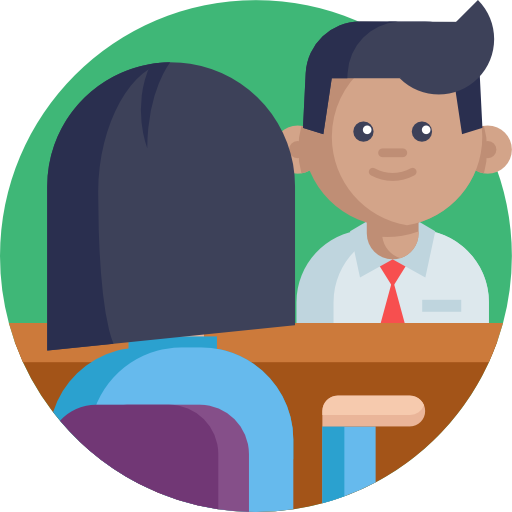 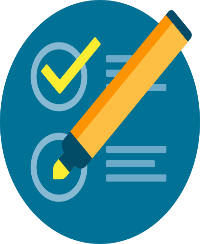 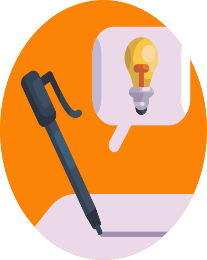 校本課程評鑑
課程設計
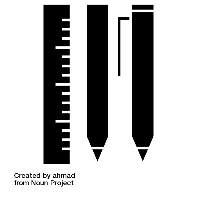 課程計畫與教材及學習資源(教學設計、教材選擇)
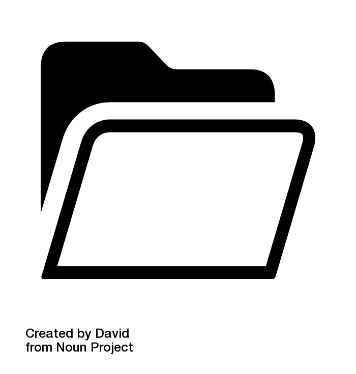 評鑑層面
課程實施
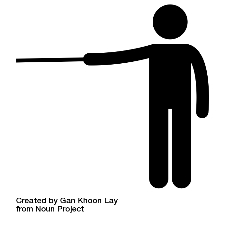 實施準備措施及實施情形
(教學活動、進度安排、課程份量、教材內容與實施場地)
總體課程
課程效果
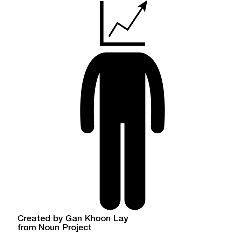 學生多元學習成效
(課程反思或分享、學年、領域學生學習成效分析)
校訂課程
部定課程
課程評鑑之實施工具雙向細目
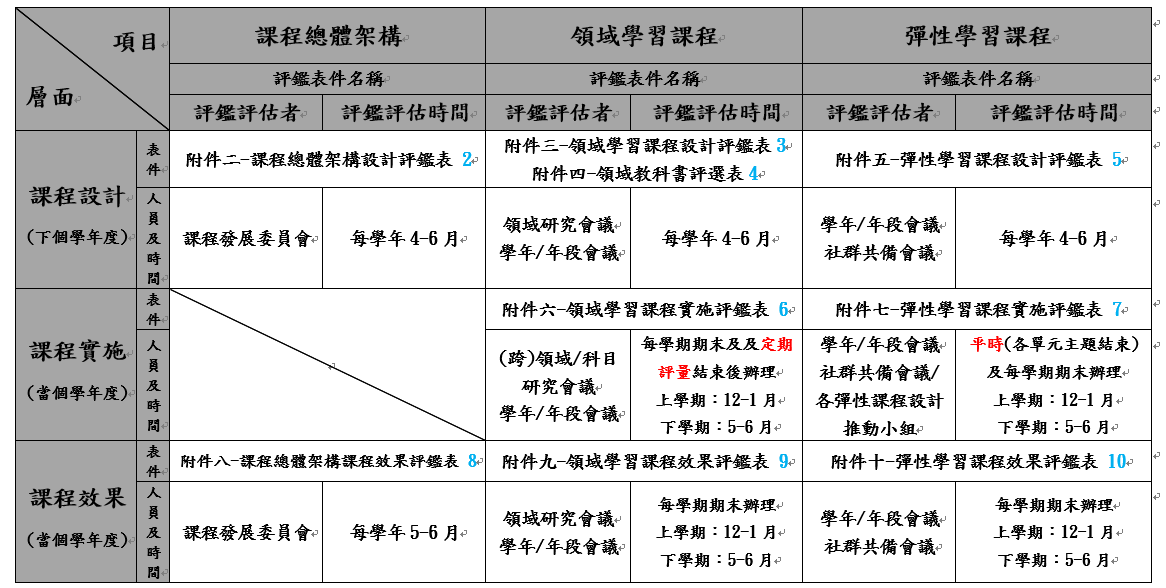 彈性學習課程實施的檢核
課程實施準備
會議紀錄
課程實施情形
會議紀錄
表件七-彈性學習課程實施評鑑表
期末課程分享
1.依據指標與具體佐
   證資料進行評鑑
2.每單元主題結束後
   可進行一次
3.透過對話討論後可
   質性描述其課程
   需調整部份
1.例如期末可辦理
   校訂課程分享會
2.校訂課程教學反
   思回饋、年段交
   接與建議
1.單元主題實施前
   備課討論
2.檢附討論過程
   摘要及結果紀錄
1.單元主題實施後
   回饋反思討論
2.檢附討論過程摘
   要及結果紀錄
01
02
03
04
彈性學習課程實施檢核會議問題討論建議
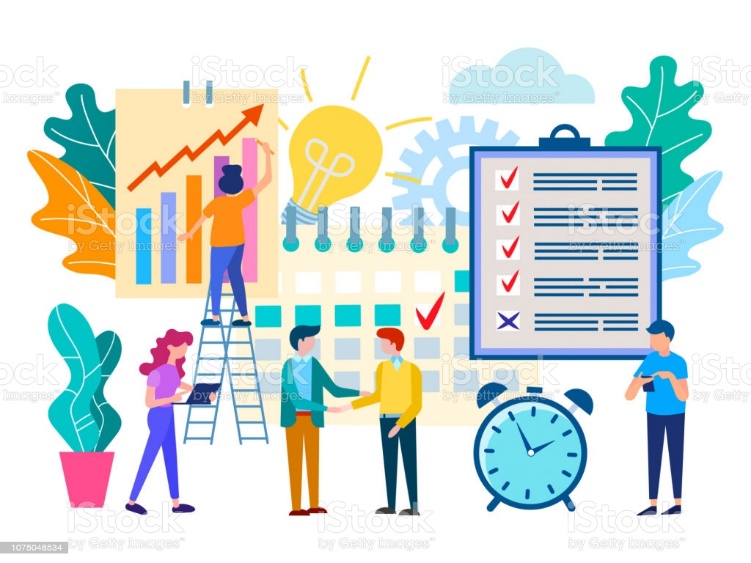 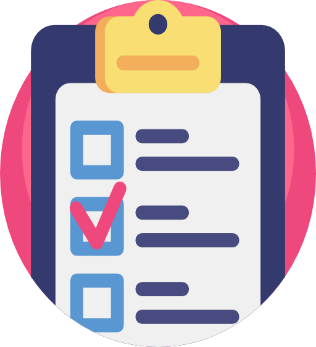 課程實施-實施情形
課程實施-實施準備
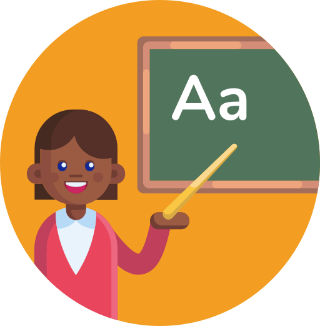 教學流程、教學策略、教學進度、
實施場地、學習內容的份量、學習目標、學習活動、學習評量、 自編自選教材…
教師專業成長、學習內容份量與期程、
學習目標的適切性、學習活動的教學流程、學習評量方式、自編自選教材的準備、
教學實施場地…
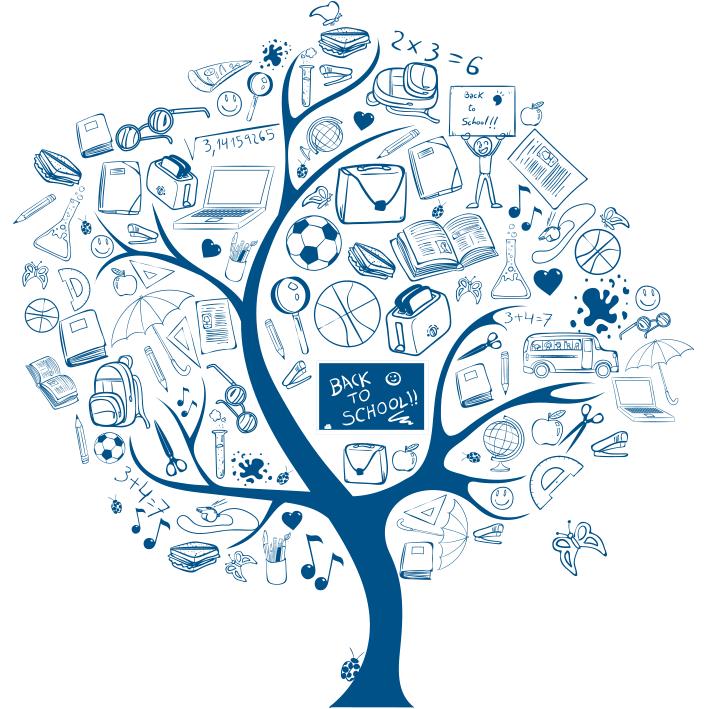 領域/科目課程計畫
(部定課程)
110學年度領域學習課程(部定)
節數：新課綱
規範：新課綱
節數：新課綱
規範：新課綱
節數：新課綱
規範：新課綱
二年級(八年級)
一年級(七年級)
三年級(九年級)
節數：九年一貫
規範：九年一貫
節數：九年一貫
規範：九年一貫
節數：九年一貫
規範：九年一貫
四年級
六年級
五年級
P109
C5-1 領域學習課程計畫(新課綱版)
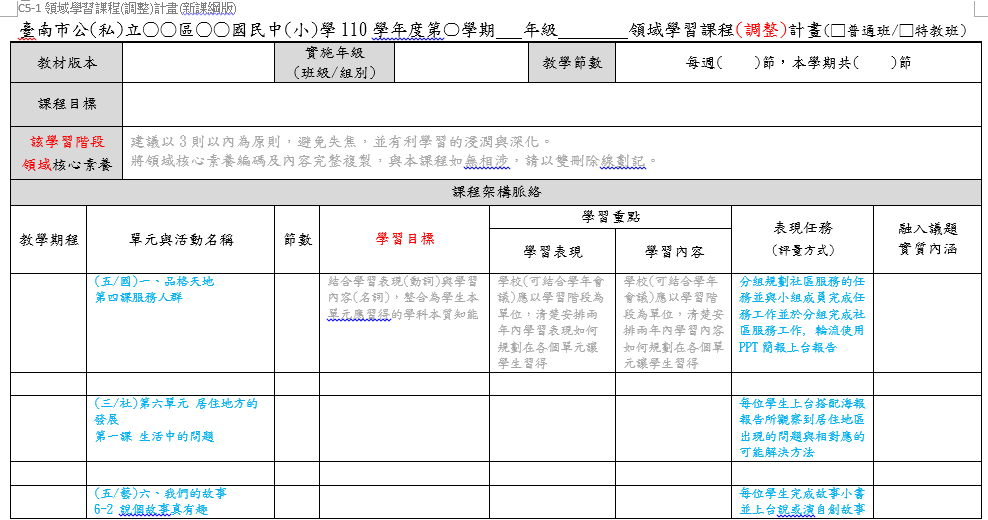 ◎依據109.12.10函頒修訂之「臺南市十二年國民基本教育課程綱要國中小彈性學習課程規劃建議措施」中之配套措施，如有每位學生上台報告之「表現任務-評量方式」請用不同顏色的文字特別註記並具體說明。
3、7-9
C5-1 領域學習課程計畫(九貫版)
P110
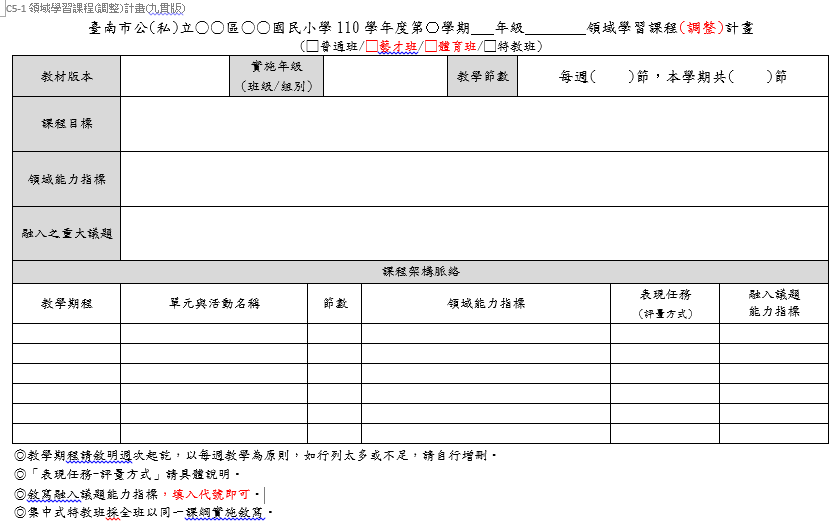 一、為提升學生表達力及落實問題解決能力，自110學年度起
        每學年部定課程
       (一) 三~四年級至少擇一領域/科目，進行實作評量，
              並進行分享報告。
       (二) 五~九年級至少擇一領域/科目進行分組學習，學
              習任務以能讓每位學生分享表達與上台報告的能力呈現
              ，例如簡報、影片…等形式。
以上之評量規畫應在課程計劃之「C9-4學校各年級成績評量計畫」
與「C5-1領域學習課程計畫」中呈現。
4-6
C5-4部定課程跨領域(協同)學習課程計畫(無則免)
P111
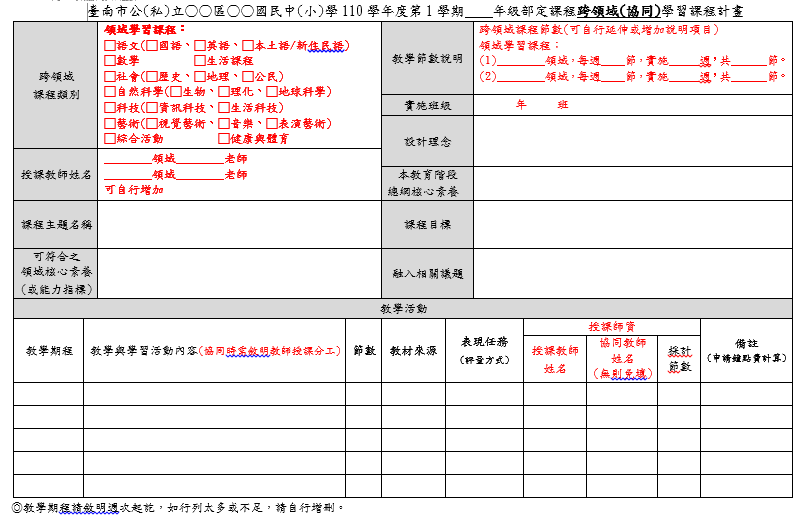 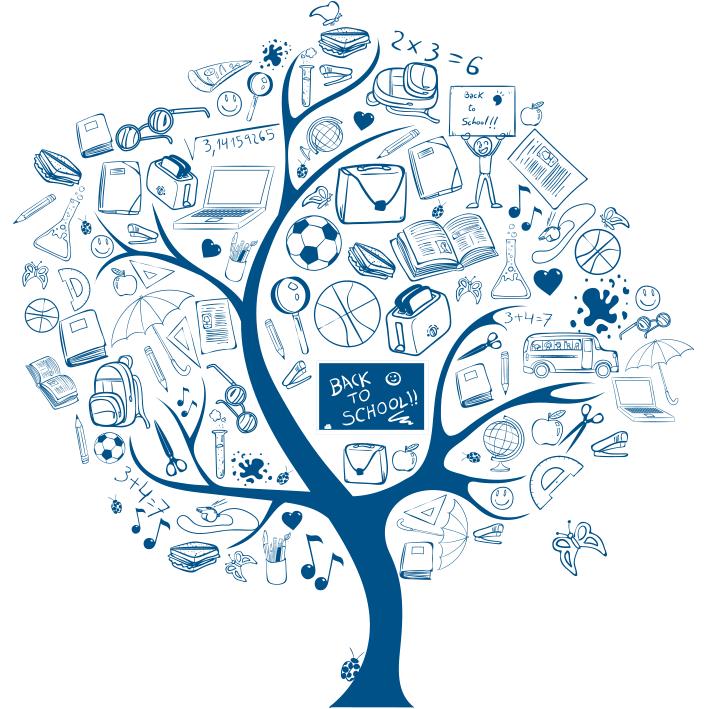 彈性學習課程計畫
(校訂課程)
110學年度彈性學習課程(校訂)
節數：新課綱
規範：新課綱
節數：新課綱
規範：新課綱
節數：新課綱
規範：新課綱
二年級(八年級)
一年級(七年級)
三年級(九年級)
六年級
節數：九年一貫
規範：新課綱
節數：九年一貫
規範：新課綱
五年級
四年級
節數：九年一貫
規範：新課綱
P112
C6-1 彈性學習課程計畫(第一、三、四類)
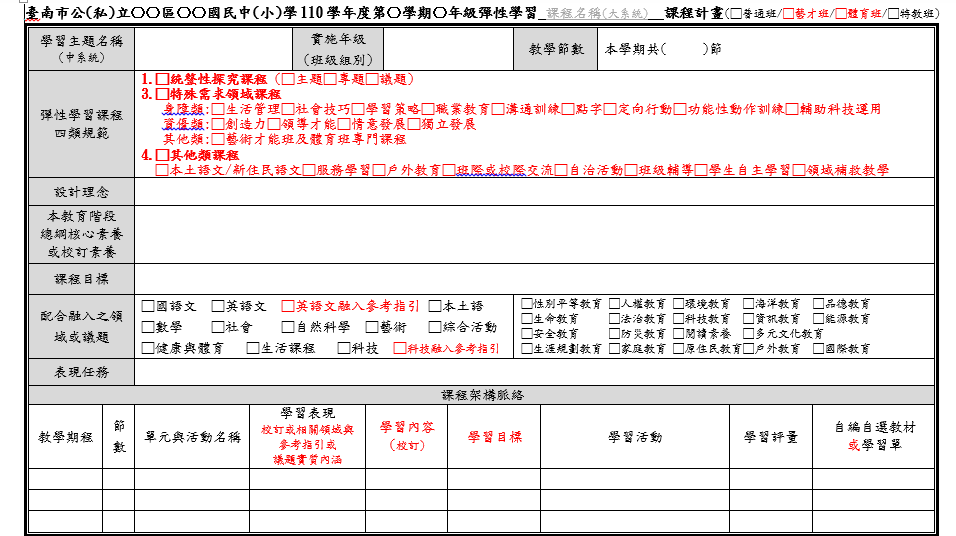 P113-114
C6-1 彈性學習課程計畫(第一類PBL)
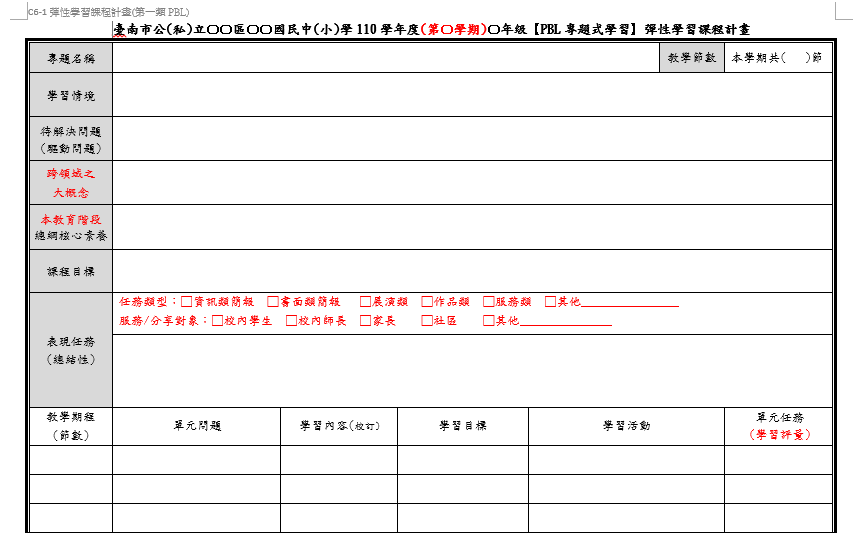 待解決的問題可以學期或學年來規劃教學節數
C6-1 彈性學習課程計畫(第一類PBL)參考說明
P154
C6-1 彈性學習課程計畫(第一類PBL)參考說明
P154
◎待解決問題設定檢核項目，可以如下：
  (1)真實性-與學生生活經驗相關。         
  (2)真實性-在真實情境中應用。
  (3)開放性-非單一標準答案。
  (4)挑戰性-待解決問題之解決方法非google搜尋即可得之。    
  (5)挑戰性-探究過程非單次性活動即可完。
  (6)互動性/影響性-明述表現任務服務(報告)對象/利害關係人。
工具：跨領域共通概念─大概念示例定義（取材自藍偉瑩）
單領域/多科目  領綱的跨科概念舉例
75
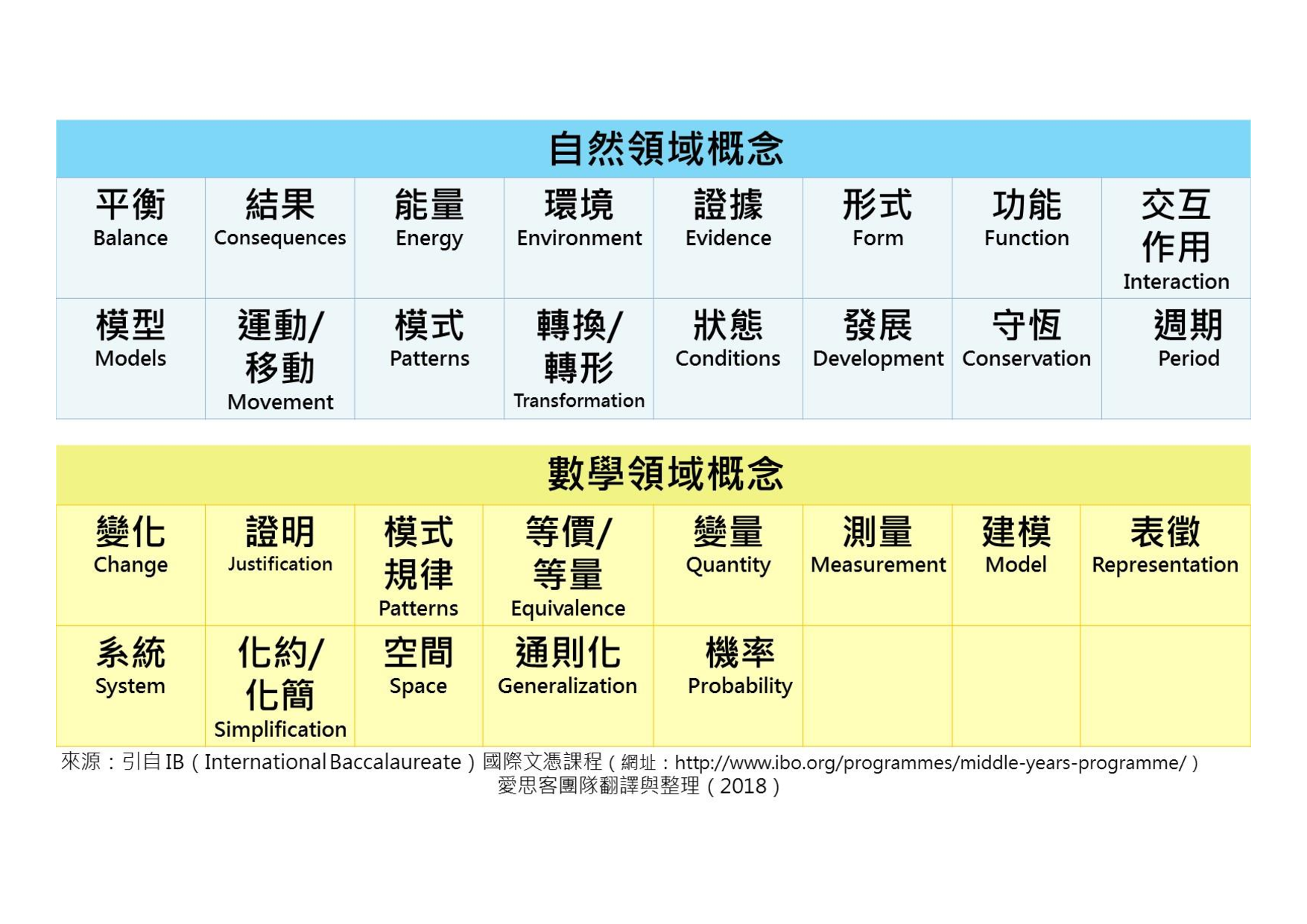 跨領域之大概念(本課程對此大概念學習的具體貢獻)
形式與美學-
認識校園組成的形式，並培養欣賞及分析校園之美。
互動與關聯-
透過製作校園地圖的過程，探究自己與校園之間的互動情形及關聯性。
改變與穩定-
透過微電影拍攝，發現蓮花與白河隨著時間與環境的改變，思考在地產業的轉型。
關係-透過藝術創作，體察發現蓮花的顏色與環境的關係。
次序-透過認識時間的次序，了解蓮花每天開合的時段與樣貌。
視角與表達-
透過討論與溝通，理解團隊成員彼此之間對於故事劇本不同的視角並產生共識，運用資訊工具拍攝出能夠表達劇本意念的微電影。
交互作用-
透過與在地的親近，了解蓮花與蓮田環境對生活的連結。
C6-1 彈性學習課程計畫(第一類PBL)參考說明
P154
表現任務的呈現類型
C6-1 彈性學習課程計畫(第一類PBL)參考說明
P154
◎單元問題：
    (1)取課程架構脈絡中能啟動學生產生好奇進而探究，並能引導聚焦於該單元學習
         目標的提問。脈絡代表的是專題發展有系統邏輯與次序性。
     (2)系統性的單元問題堆疊出學生完成總結性表現任務的鷹架。
◎學習內容(校訂)：
    (1)依照學習目標自訂學習內容宜自行發展本課程期望學生學習到的探究態度、策
         略與相關知識(新知識)與能力。
     (2)主要以名詞呈現。
     (3)建議提供非單一指定學習素材來源，亦可由學生自行決定。
C6-1 彈性學習課程計畫(第一類PBL)參考說明
P154
◎學習目標：
    (1)動詞建議以培養學生自學所需探究思維為主，如察覺、蒐集、分析等。
    (2)可結合21世紀5C關鍵核心能力。
◎學習活動：
    (1)與學習目標、學習內容緊密連結，設計活動及流程。以目標動詞為主，概略描述
         相關內容、探究方法策略等如何結合。
    (2)安排以學生為中心，發表個人意見及選擇的學習活動。建議避免食譜式學習活動。
    (3)部分活動須以分組合作進行。
◎單元任務：
    (1)針對其學習內容與學習活動用何證據檢視學習目標的達成。
    (2)建議安排提高學生好奇與探究的任務如觀察日誌、訪談、踏查等。
    (3)總結性表現任務需有公開分享的對象。
    (4)失敗的反思也屬學習任務。
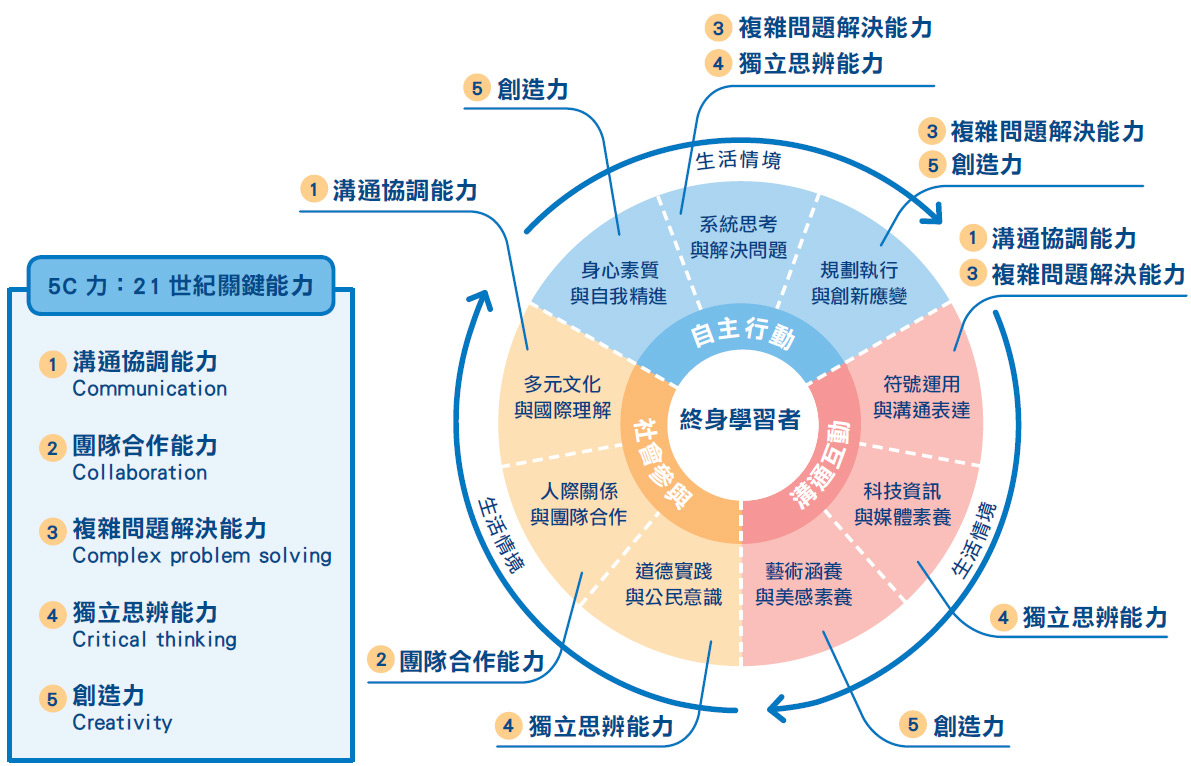 C6-1 彈性學習課程計畫(第二類)
P115
社團總表
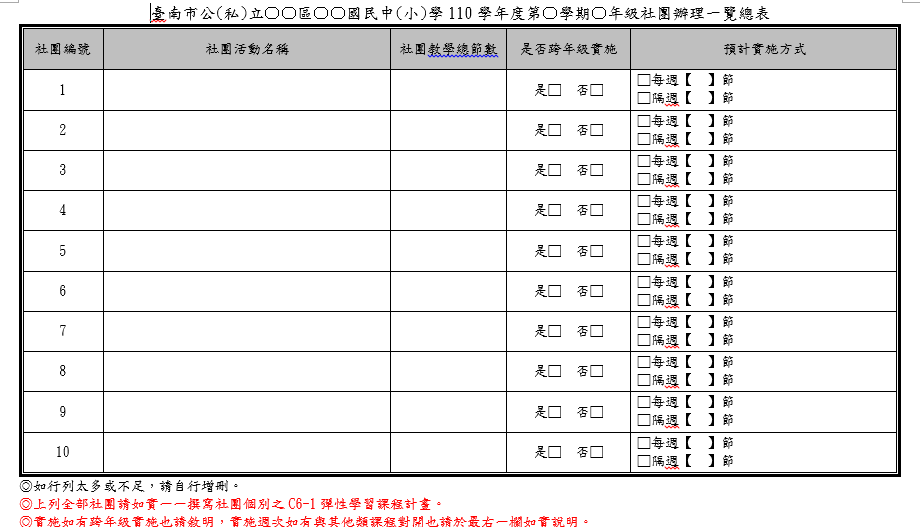 C6-1 彈性學習課程計畫(第二類)
P116
每個社團須有一張，並與總表合併一個檔案，今年務必7/16上傳完成。
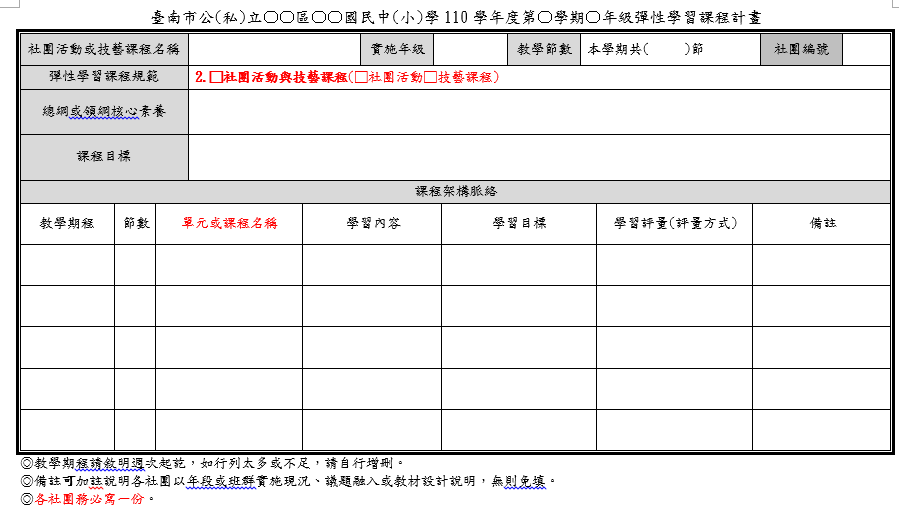 C6-1-1藝術才能專長領域暨體育班體育專業領域課程計畫(新課綱版-部定+校訂)
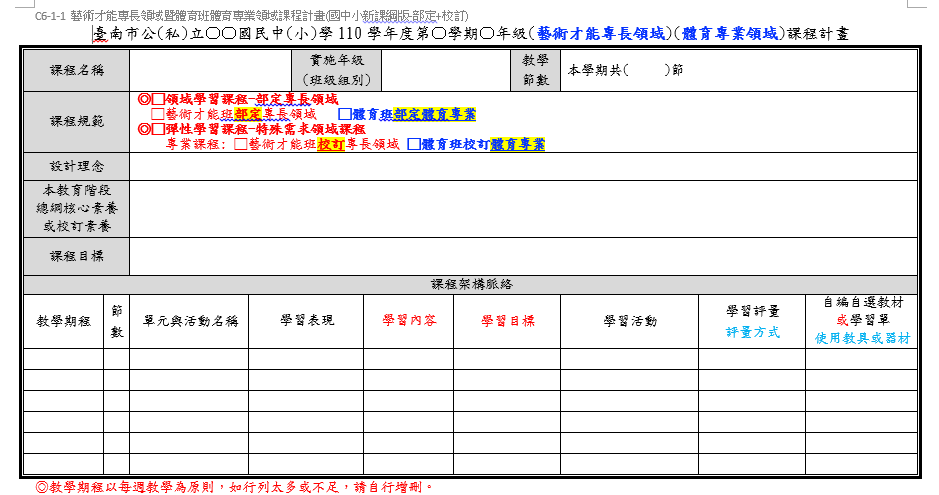 P104
C6-1-1藝術才能專長領域暨體育班體育專業領域課程計畫(新課綱版-部定+校訂)
■  各班型各學習階段課程計畫，請依領綱所揭示學習重點(學習表現與學習
    內容)撰寫，以國中藝術才能舞蹈班為例(以下是錯誤樣態)。
    ★盡量避免代碼錯誤，如：舞才IV-K3-1，
        但第四階段知識概念只有K1、K2。
    ★涵蓋學習表現與內容太多， 如：2節課，
        學習表現：舞才Ⅳ-P1、舞才Ⅳ-P2、舞才Ⅳ-K1、舞才Ⅳ-K1、舞才Ⅳ-S2。
         學習內容：舞才Ⅳ-P1-2、舞才Ⅳ-P2-1、舞才Ⅳ-K1-1、舞才Ⅳ-K1-2、
                               舞才Ⅳ-S2-2。
■  藝才班請依據~
    「十二年國民基本教育課程綱要-藝術才能專長領域課程手冊」、
    「藝術才能專長領域課程綱要」、「藝術才能專長領域課程實施規範」
■  體育班請依據~
    「體育班體育專業領域課程綱要」、「體育班課程實施規範」
C6-2校訂課程跨領域協同學習課程計畫(無則免)
P118
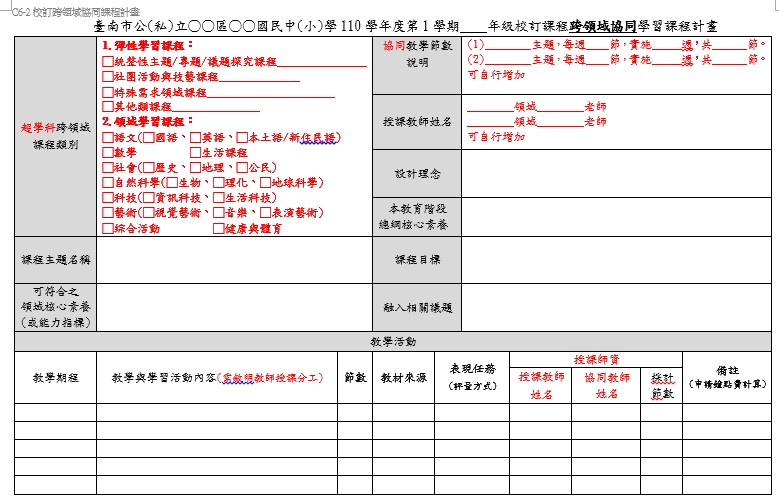 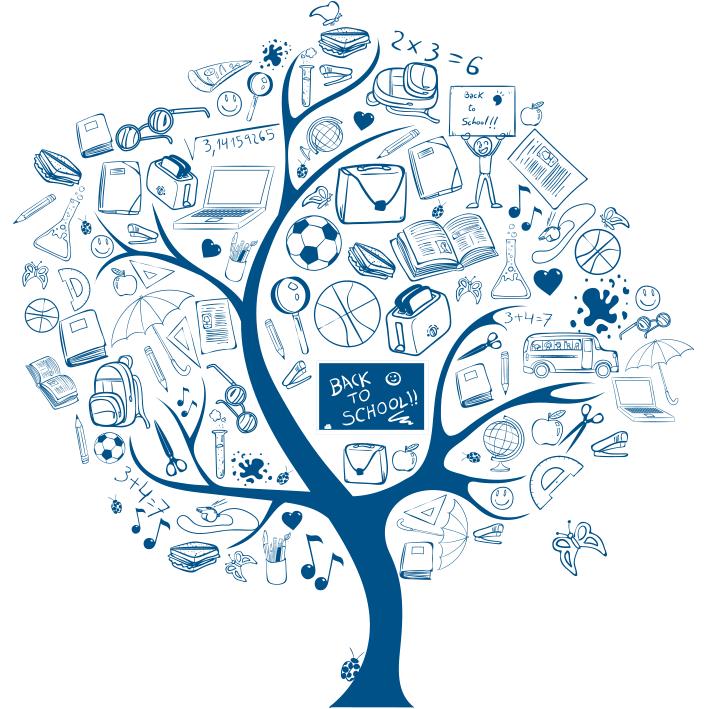 附件
C7-1-1課程發展委員會組織設置要點與運作
P124-125
依據「九年一貫課程綱要」與「十二年國民基本教育課程綱要總綱」
    各校自行訂定。
課程發展委員會其組成方式如下： (人數以奇數為原則)
    一、學校行政人員代表〇人(校長與處室主任為當然成員)
    二、年級及領域教師代表〇人：(需含特殊需求領域) 
    三、學生家長委員會代表〇人(其他特殊班級：藝才班、體育班、特教生家長參與
            部分，請各校自行依需求訂定)。
    四、其他代表〇人：視學校發展需要聘請校外專家學者、社區/部落人士、
                                        產業界人士或學生。
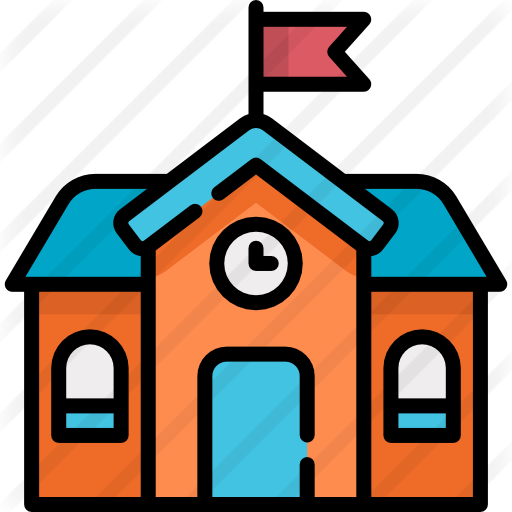 學校課程發展委員會組織設置要點務必
   須經校務會議通過。
C7-1-2課程發展委員會課程規劃及審議教材會議紀錄
P126
討論提綱：
【案由一】109學年度課程評鑑實施情形，請討論。
【案由二】110學年度學校總體課程計畫及學生學習節數分配，請討論。
【案由三】110學年度學校重大行事預定排定日期(含校慶、運動會、畢業典禮、戶外教育)，請討論。
【案由四】110學年度全校一週作息表排定，請討論。
【案由五】110學年度全校(含普通班、藝術才能班、體育班、各類特殊教育班)各年級校訂彈性學習課程課程
                     涵的審查，請討論。
【案由六】110學年度各年級領域教科書選用版本一覽表，請討論。
【案由七】110學年度各年級教師(含普通班、藝術才能班、體育班、各類特殊教育班)自編、自選的教材內容
                   的審查，請討論。
【案由八】110學年度部定與校訂跨領域協同課程規劃節數審查，請討論。
【案由九】110學年度課程評鑑實施計畫，請討論。
【案由十】110學年度校長及教師公開授課實施辦法，請討論。
【案由十一】110學年度學校各年級成績評量計畫(可含學校成績評量作業要點的訂定)，請討論。
藝才班暨體育班七至九年級課程計畫審查會議討論題綱：
【案由一】110學年度藝才班7、8、9年級總體課程(領域與彈性)節數分配，請討論。
【案由二】110學年度體育班7、8、9年級總體課程(領域與彈性)節數分配，請討論。
●題綱案由務必參酌，各校可視學校情況增加。
●會議請務必依題綱中案由一一如實討論，會議記錄請說明並簡單摘要各案由討論過程，檢附會議簽到表及
    核章，需討論案由較多如無法同次會議完成通過，可分次召開。
C7-1-3課程發展委員會課程計畫審查會議記錄
P127
討論提綱：  
【案由一】審查一年級110學年度課程計畫(含普通班、各類特殊類型教育班)，請討論。
【案由二】審查二年級110學年度課程計畫(含普通班、各類特殊類型教育班)，請討論。
【案由三】審查三年級110學年度課程計畫(含普通班、藝才班、各類特殊類型教育班)，請討論。
【案由四】審查四(七)年級110學年度課程計畫(含普通班、藝才班、各類特殊類型教育班)，請討論。
【案由五】審查五(八)年級110學年度課程計畫(含普通班、藝才班、體育班、各類特殊類型教育班)，
                    請討論。
【案由六】審查六(九)年級110學年度課程計畫(含普通班、藝才班、體育班、各類特殊類型教育班)，
                    請討論。
【案由七】審查110學年度全校特教學生課程調整及特殊需求領域課程計畫(含特教教師入普通班支援
                    教學)，請討論。
●題綱案由務必參酌，各校可視學校班級類別做增刪。
●會議請務必依題綱中案由一一如實討論，會議記錄請說明並簡單摘要各案由討論過程，檢附會議簽到表及
    核章，需討論案由較多如無法同次會議完成通過，可分次召開。
C8-1各年級歷年教科書選用版本(國小)
P115-120
●每年級一張，一、二、三年級實施新課綱，故領域、學習階段與其他年級不同。
●四到六年級仍是實施九年一貫，注意健康與體育領域之學習階段與其他領域不同。
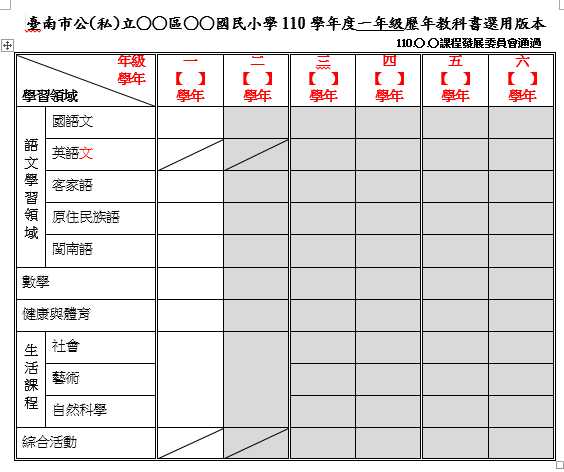 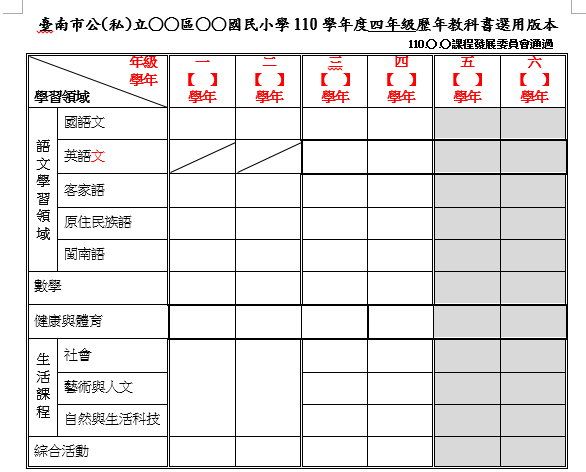 C8-1各年級歷年教科書選用版本(國中)
P121-123
●每年級一張，七到九年級則是全面實施新課綱。
●七年級只填七年級選用之版本部份，其餘空白。八年級則需填七、八年級選用之版本，其餘空白。
    九年級則需填七、八、九年級選用之版本。
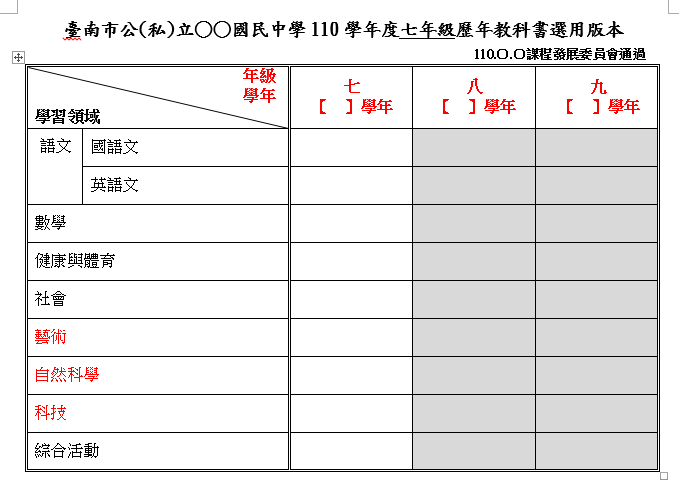 C8-3教科書版本改選報告及課程銜接計畫
P137-140
●在學習階段內變更教科書版本時使用。
●更換緣由、使用版本比較、教材內容分析、課程銜接計畫。
    1.請於備註註明：規畫銜接課程所需的教學時間。
    2.請與「教材內容銜接分析」配合，安排合理的銜接課程教學時間。
學校行事相關表件
P141-151
C9-1全校一週作息時間表 (格式僅供參考各校自訂)  P141
C9-2學校行事曆(格式僅供參考各校自訂)  P142-143
C9-3戶外教育課程計畫簡表   P144-145
C9-4學校各年級成績評量計畫   國小P146-147、國中P148-149
C10-1學校校長及教師公開授課實施計畫 (僅供參考各校自訂)
附錄介紹
P152-184
【附錄1】C6-1彈性學習課程計畫(第一、三、四類)參考說明   P152-153
【附錄2】C6-1彈性學習課程計畫(第一類PBL)參考說明   P154-155
【附錄3】臺南市國小學生成績評量補充規定   P156-160
【附錄4】臺南市國中學生成績評量補充規定   P161-165
【附錄5】國中小課程評鑑相關參考表件    P166-184              
                    依據109年2月25日南市教專字第1090194999號函
                    「臺南市國民中小學實施課程評鑑建議參考計畫」
                    與相關參考檢核表。
附錄介紹
P185-200
【附錄6】課程計畫諮詢輔導委員暨教專輔導委員分組名單(國小) P185-188
【附錄7】課程計畫諮詢輔導委員暨教專輔導委員分組名單(國中) P189-190【附錄8】學校體育班體育專業課程備查學校列表  P191-192
【附錄9】臺南市彈性學習課程建議措施(PBL公文版)  P193-194
【附錄10】彈性學習課程跨領域大概念與表現任務參考項目  P195-199
【附錄11】學校校長及教師公開授課一覽表   P200
4
重要提醒
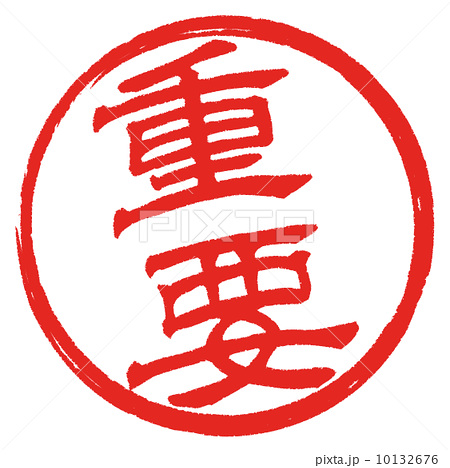 一到三年級不管校訂或部定務必皆以新課綱規範與節數。
四到六年級部定領域須為九年一貫規範領域與節數，
                        校訂彈性須為九年一貫節數下採用新課綱規範。
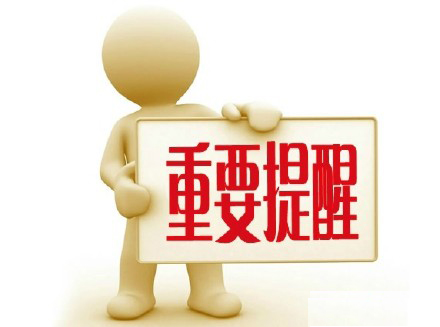 國中全面新課綱規範，七到九年級不管校訂或部定務必皆以新課綱規範節數。
藝術才能班及體育班領域與校訂專門課程表件再次相關提醒
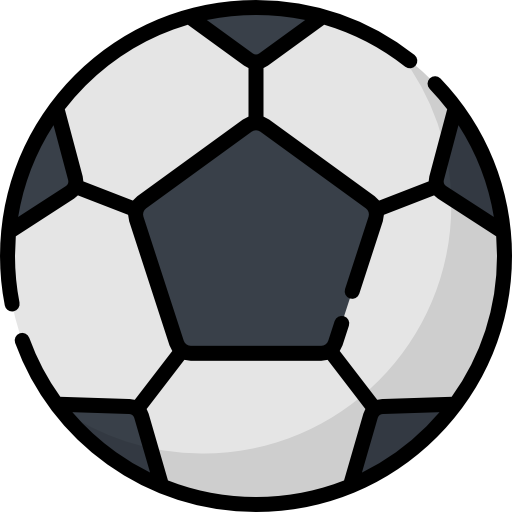 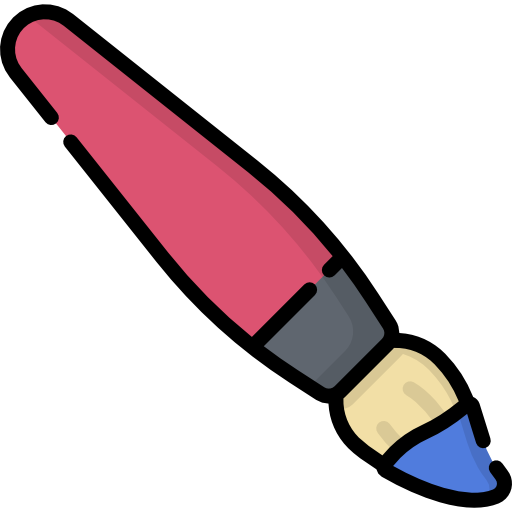 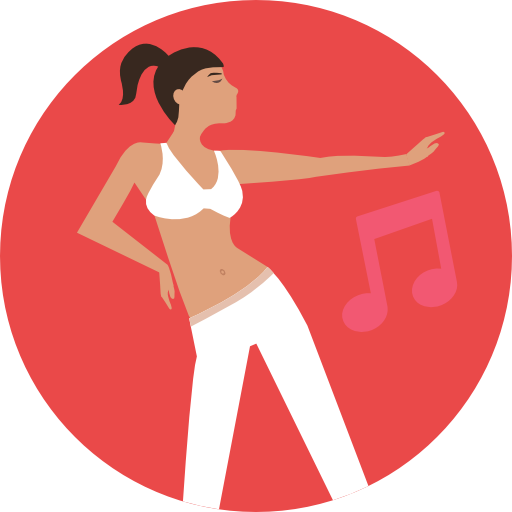 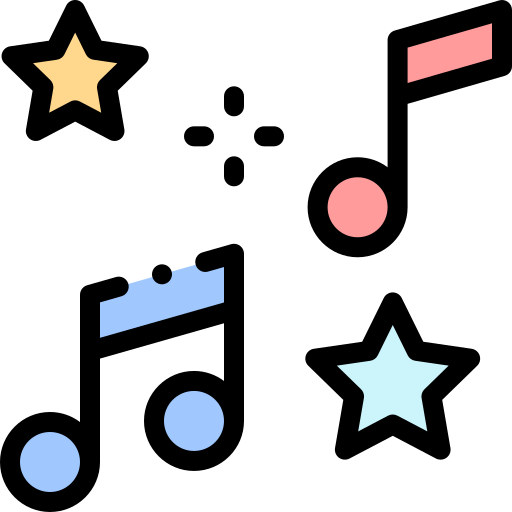 特殊教育各類別學生表件再次相關提醒
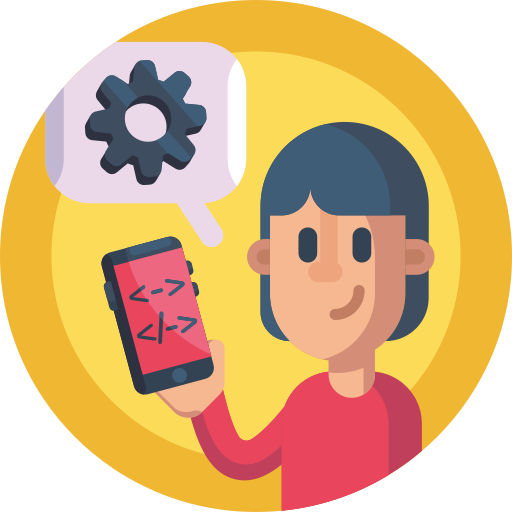 關於公開授課、課程評鑑成果與PBL成果上傳登入前…
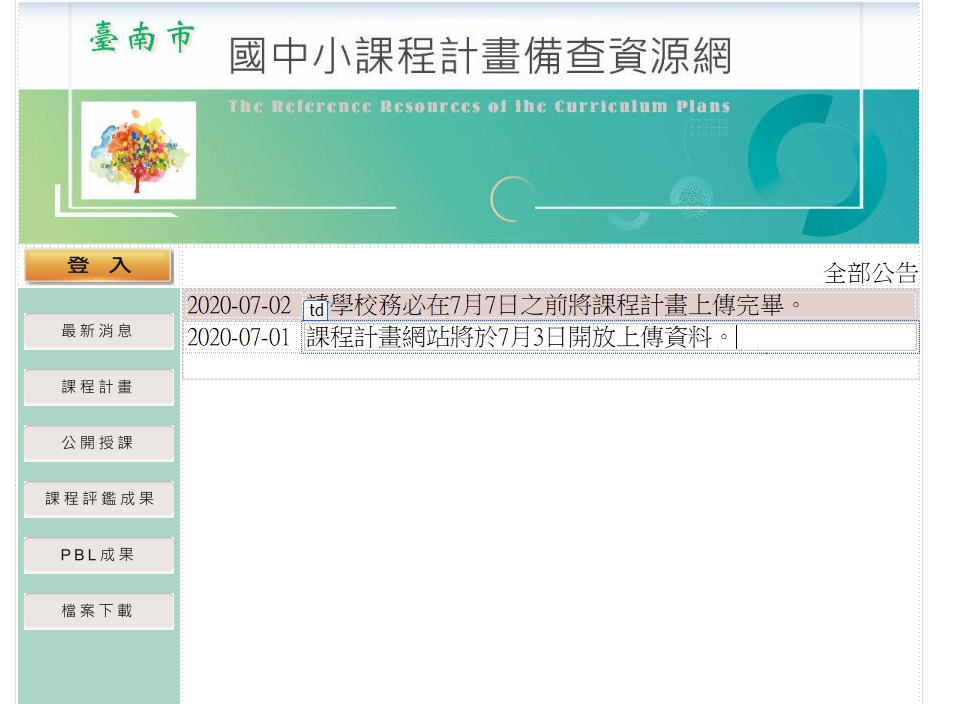 ■  公開授課：每學年度上學期9月30日與下學期3月30日上傳
                        「附錄11-學校校長及教師公開授課一覽表」
■  課程評鑑成果：每學年課程計畫上傳期間，連同上傳前一
                                 學年度校訂課程的課程評鑑實施成果，將
                                 課程評鑑實施歷程的成果合併成一個PDF
                                 檔。(故110學年度課程計畫上傳時，需上
                                 傳109學年度校訂課程之課程評鑑成果)
關於公開授課、課程評鑑成果與PBL成果上傳登入後…
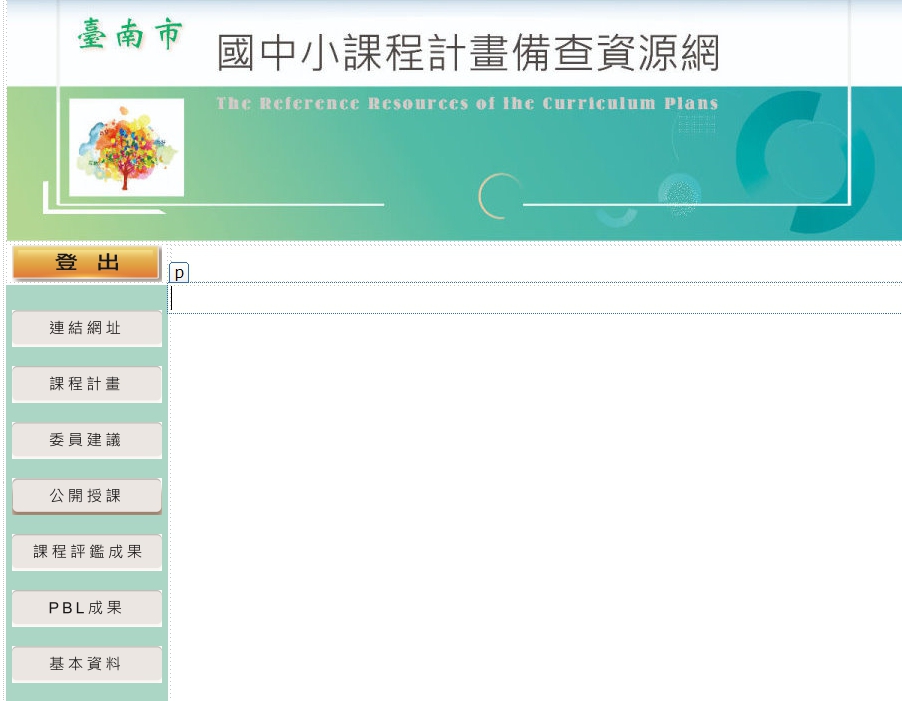 輸入學校放置學生校訂課程PBL成果資料庫的連結網址
請登入
1.PBL之總結性表現任務為呈現課程評鑑的「課程效果」。
2.各校應自行建置學生校訂課程PBL成果資料庫，以利展現
   學生依據PBL課程計畫實施後之學習成效，請於「課程計
   畫備查網」放置學校資料庫網站連結。
★再次重要提醒★
◎C3-1-1學生每週學習節數一覽表(普通班)請於110年7月16日 (星期五)前
    填報(網址另行公告)並核章掃描上傳至【臺南市國中小課程計畫備查資源
    網】。
◎C3-1-2學習節數調整分配表(藝才班與體育班)
    請於110年7月16日 (星期五)前
    並核章掃描上傳至【臺南市國中小課程計畫備查
    資源網】
◎務必於110年7月16日（星期五）前
   1.完成學校全部課程計畫表件
     2.上傳至【臺南市國中小課程計畫備查資源網】
        http://course.tn.edu.tw/
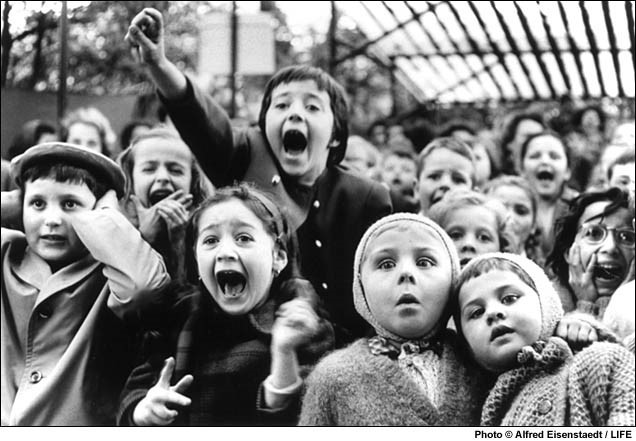 「文創設計，是給予作品皮毛；
         使用者，才是真正賦予其血肉。」
「課程設計，也只是一個框架；
  學生的學習過程中，慢慢填滿血肉，
    進而成為一個有血有肉的成熟個體，
    才是完整的教學歷程。」
「課程計畫只是一個設計與規劃；
         學生，才是這計畫中的主角；
                 老師，是學生學習歷程的引路人」
與大家共勉~
感謝大家的聆聽
白河國小教務處網路電話：162010  電話：6852177-2012
E-mail：chein0324@gmail.com